Szlovénia 2019. május 8-11.
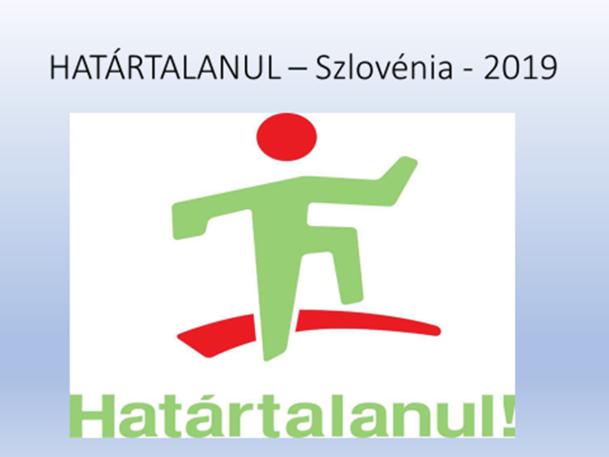 Bakonyszentlászlói Szent László Általános Iskola 
7. osztály
Hol is van ez az ország?
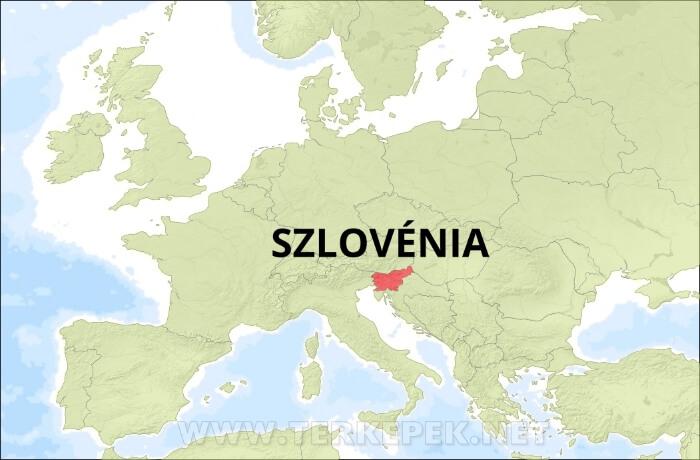 Van hegye, völgye, tava, folyója, tengerpartja…
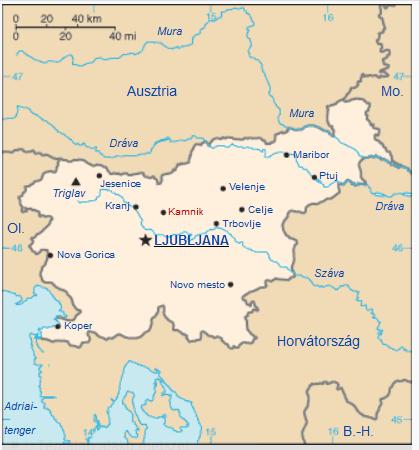 A mi útvonlunk a zöld nyilak mentén…
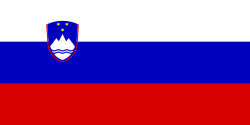 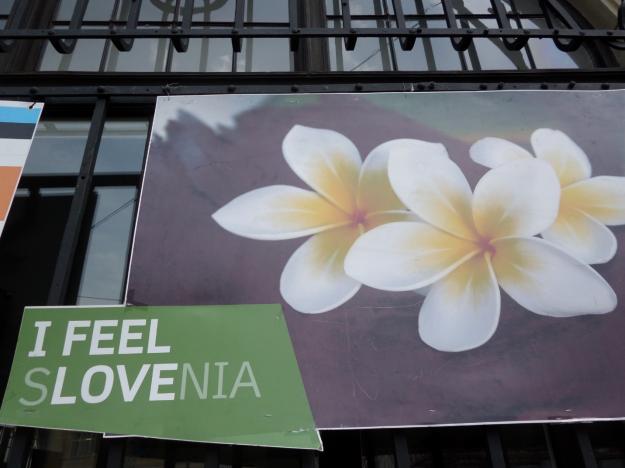 Dober dan.
Na svidenje.
Zdravo.          Ők így mondják…
Hvala.
Dober tek.
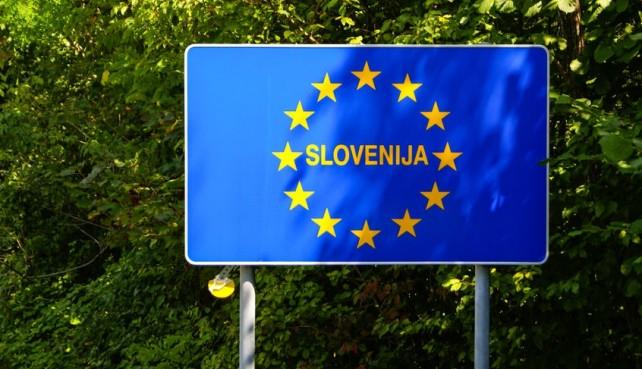 Mi kerülhet az asztalunkra? Hal? Sonka? Hajdinakása?
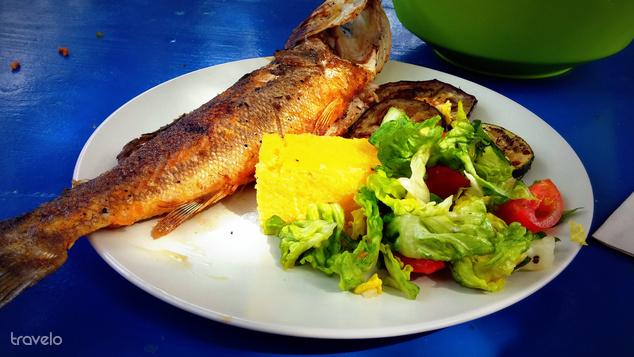 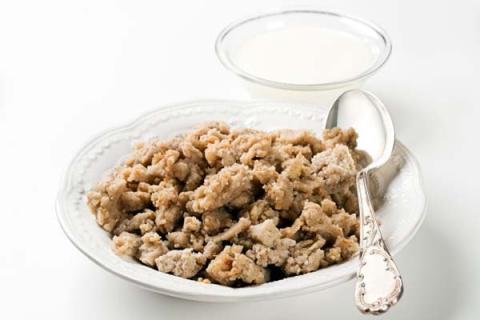 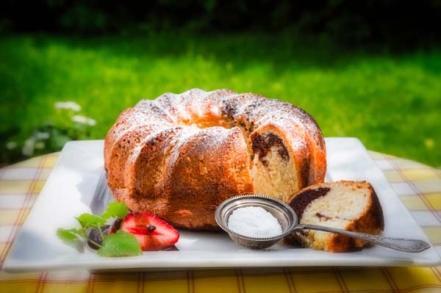 Kremsnit vagy gibanica?
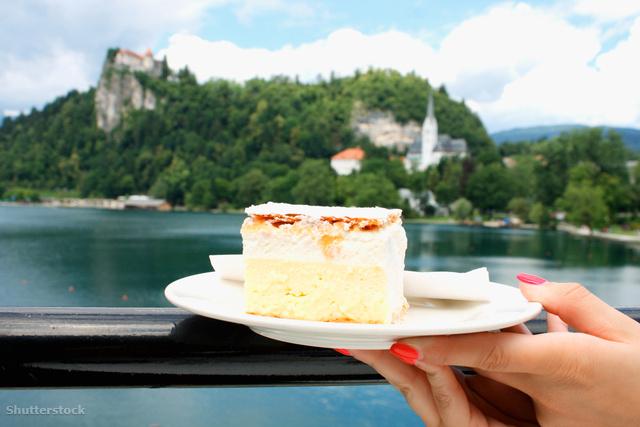 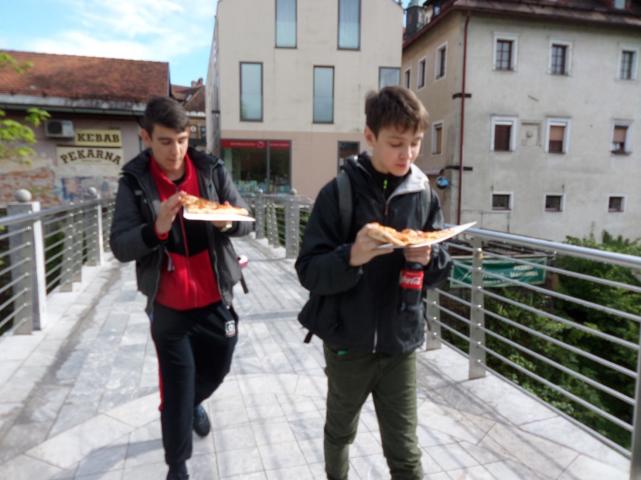 Mi is kóstolgattunk…
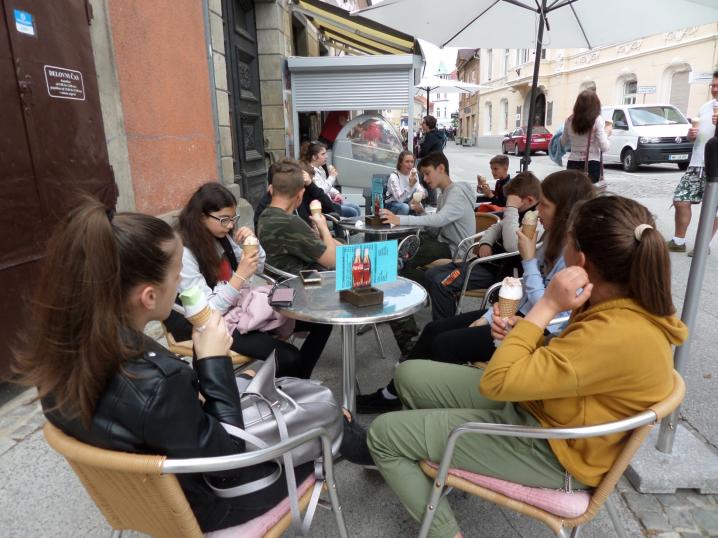 Melyik ez a város?

A Muravidék és a szlovéniai magyarok központi települése.
Nevét a folyóról kapta, melynek neve a szláv lendava=ugar, parlag főnévből származik.
Vára a Bánffyak emlékhelye.
Paraffinos termálvizére 1965-ben találtak rá, termálfürdő épült rá.
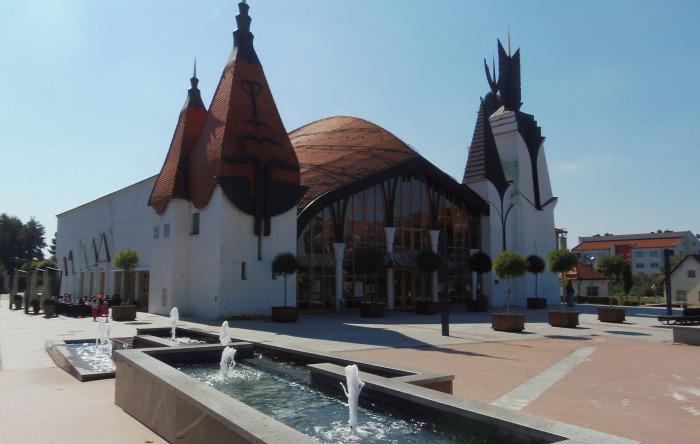 Alsólendva
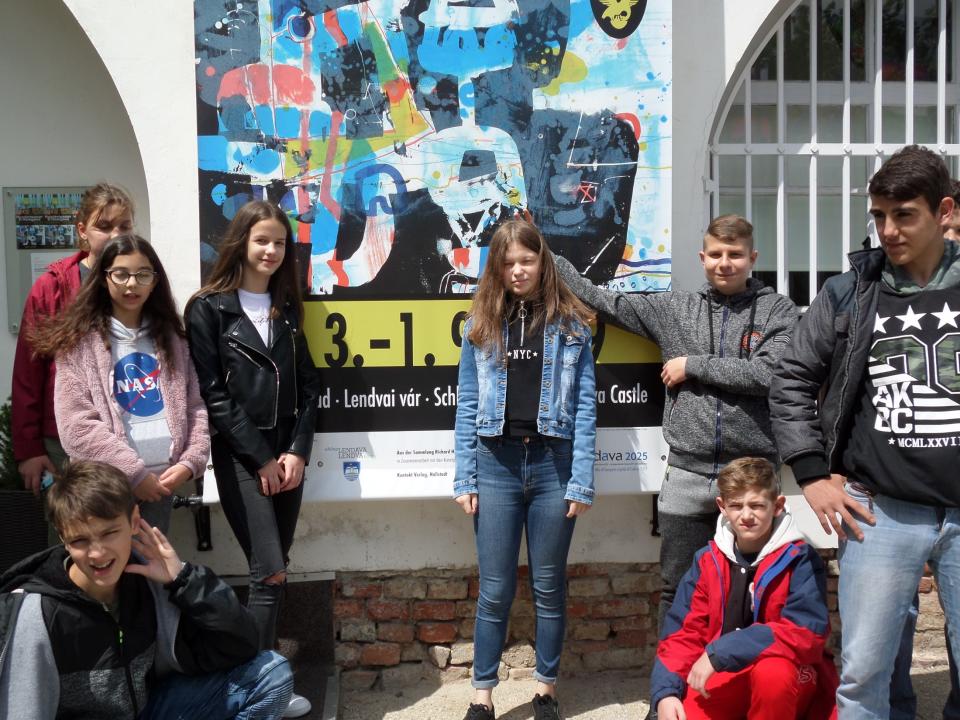 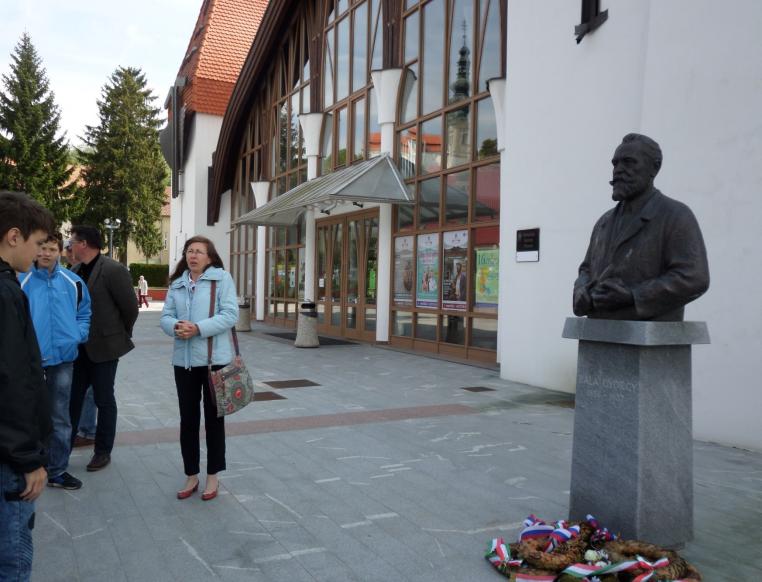 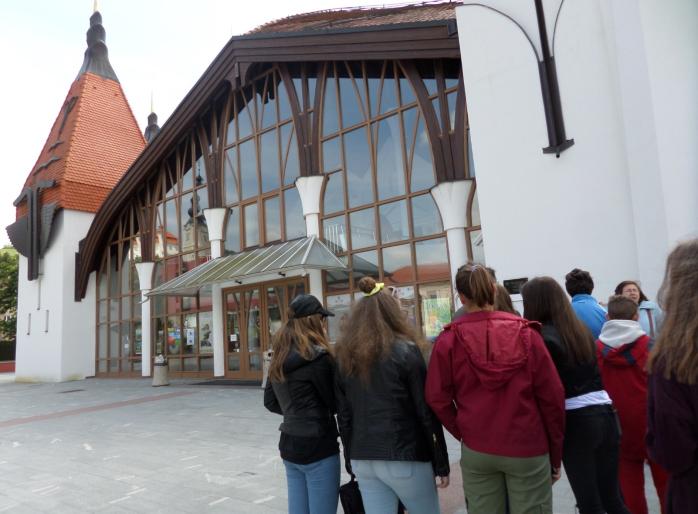 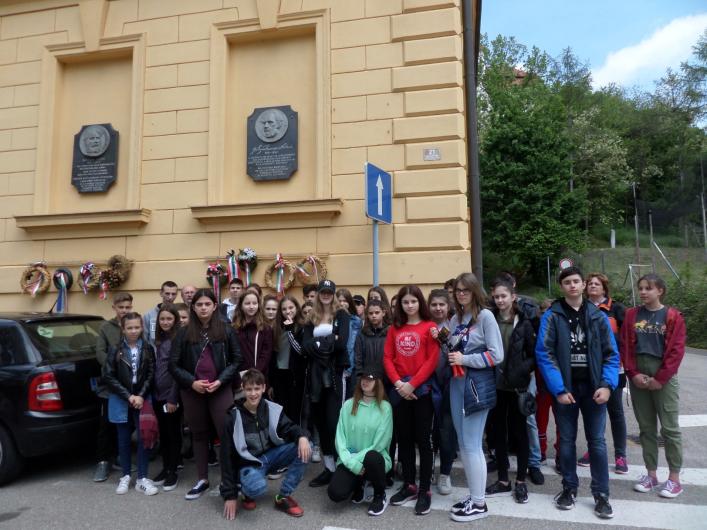 Község a Muravidéken.
Szlovén neve Turnisce.
Főutcáján románkori templom áll.
Templomának freskóin a Szent László legenda látható.
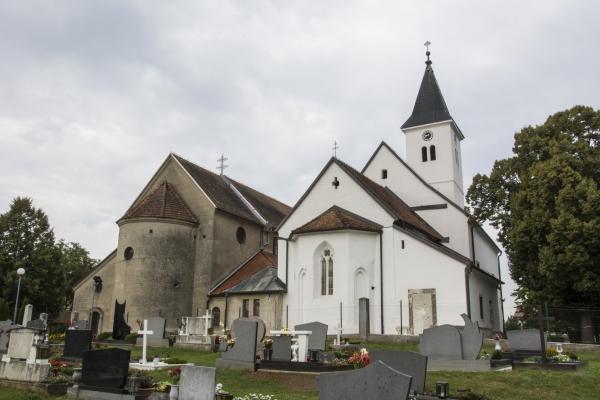 bántornya
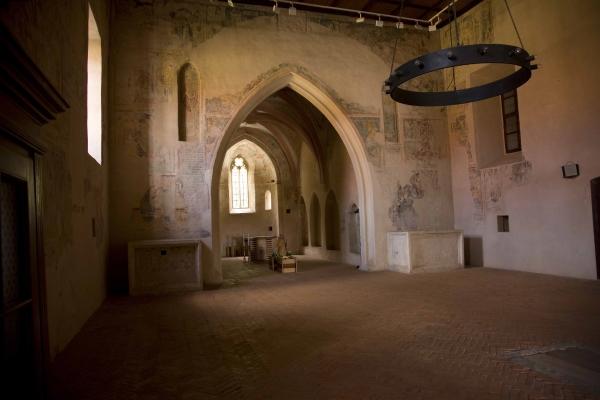 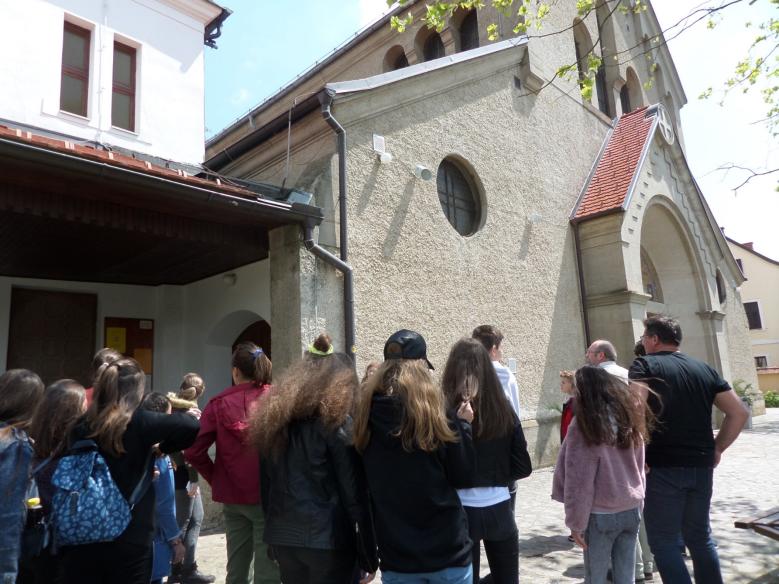 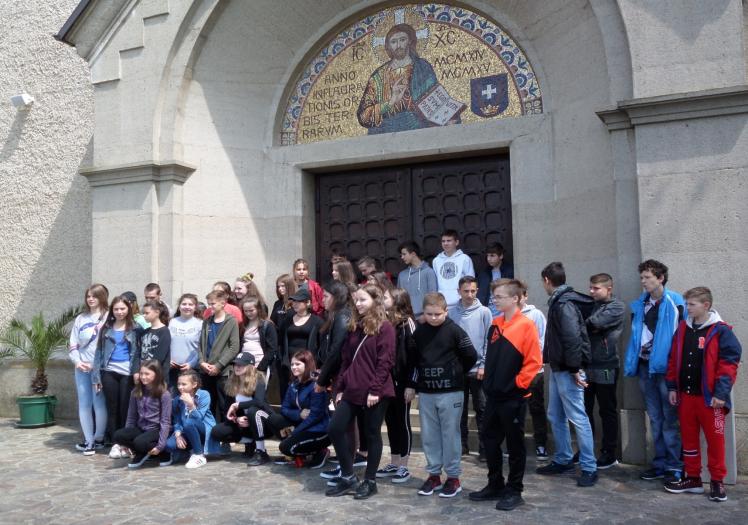 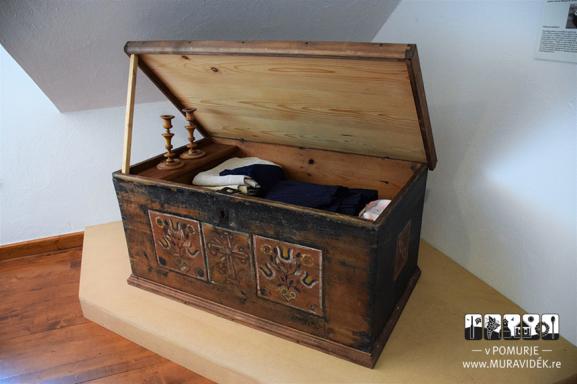 ZSITKÓC
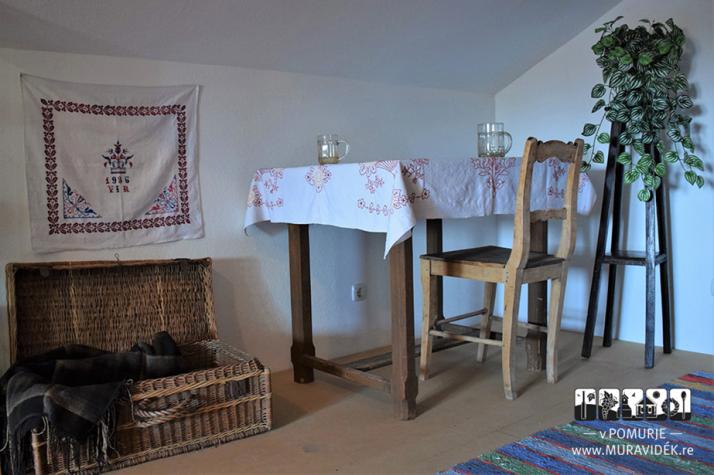 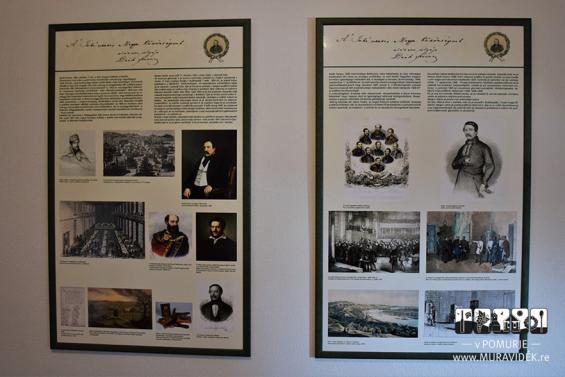 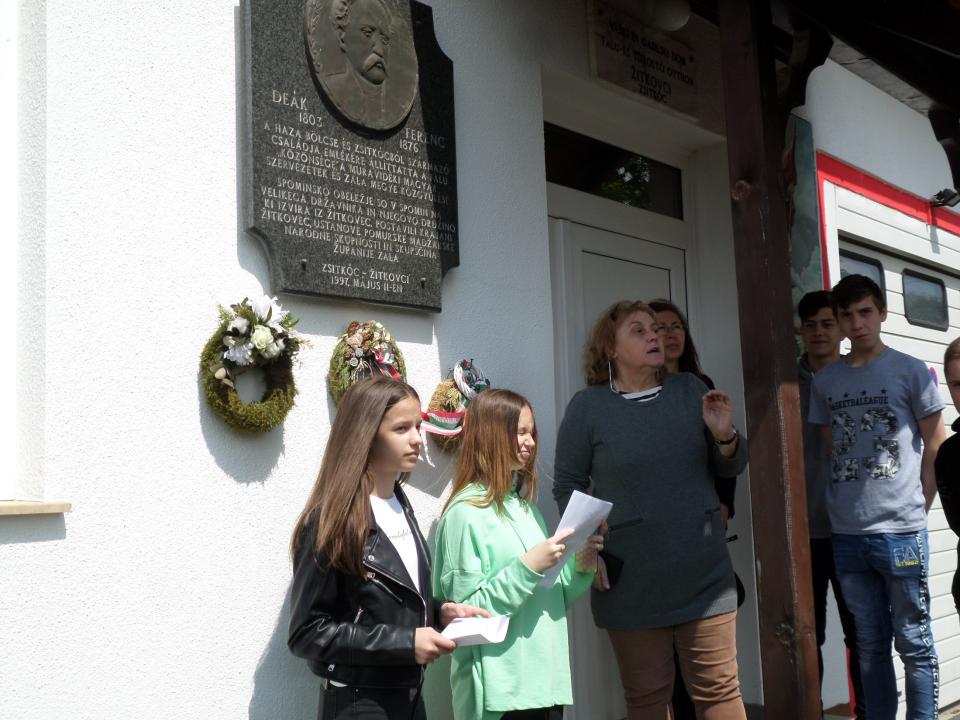 A falu neve szlovénül Bogojina.
Lakói vend nyelvet beszélnek.
Templomát a helyi fazekasipar megmutatása céljából festett tányérok díszítik.
Ezeket a fazekasokat gelencséreknek is hívják.
Bagonya
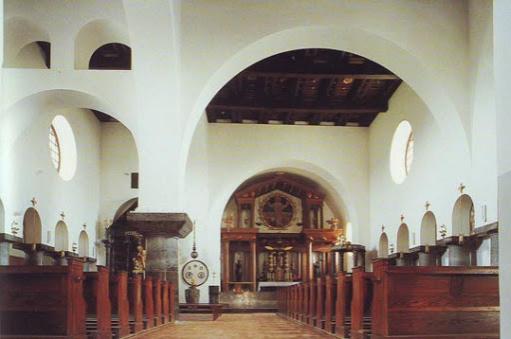 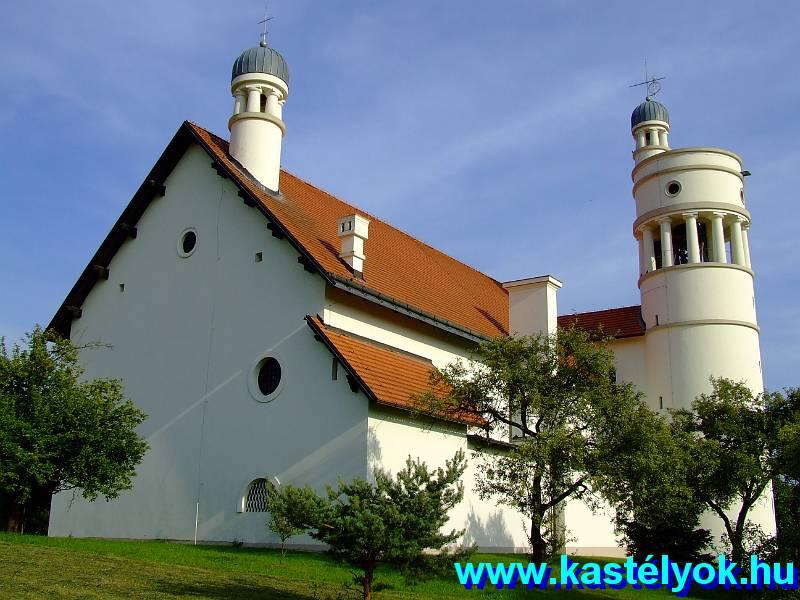 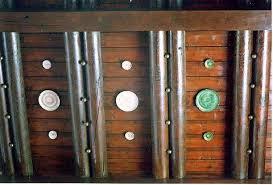 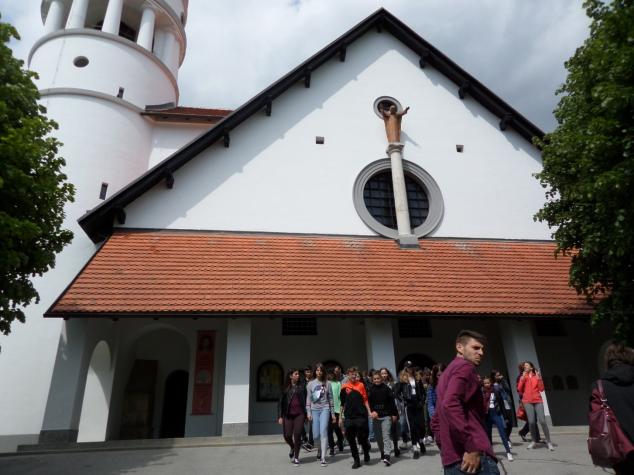 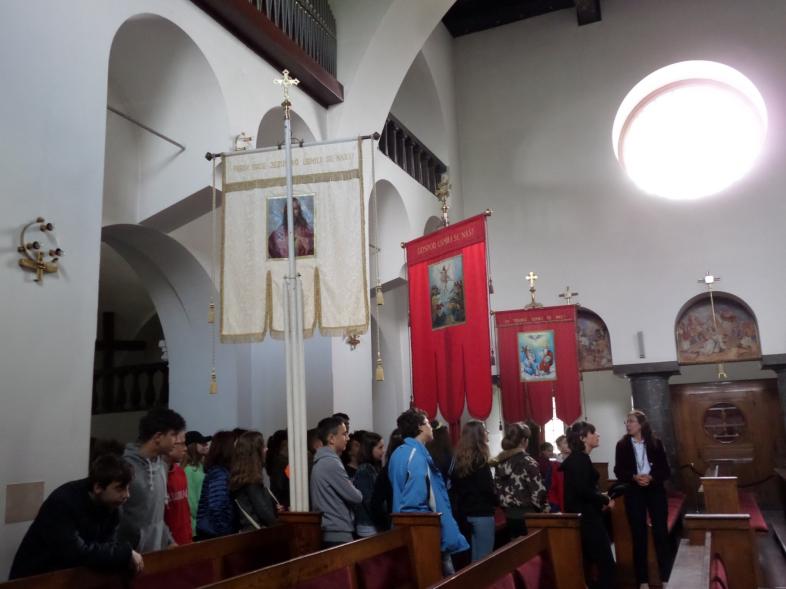 A város a nevét a szombati napokon tartott hetivásárairól kapta.
A Lendva-patak mellett épült, mely a Mura vízgyűjtő területéhez tartozik.
Szlovénia legészakibb városa.
Vára a Szapáry-család kastélya volt.
Muraszombat
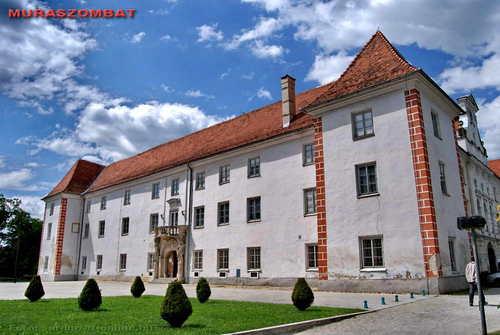 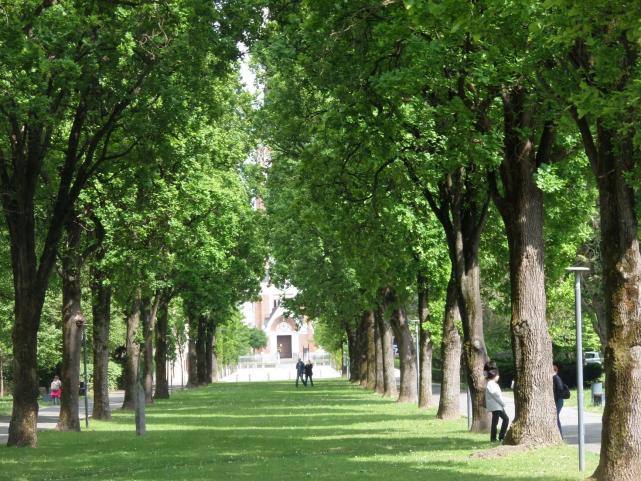 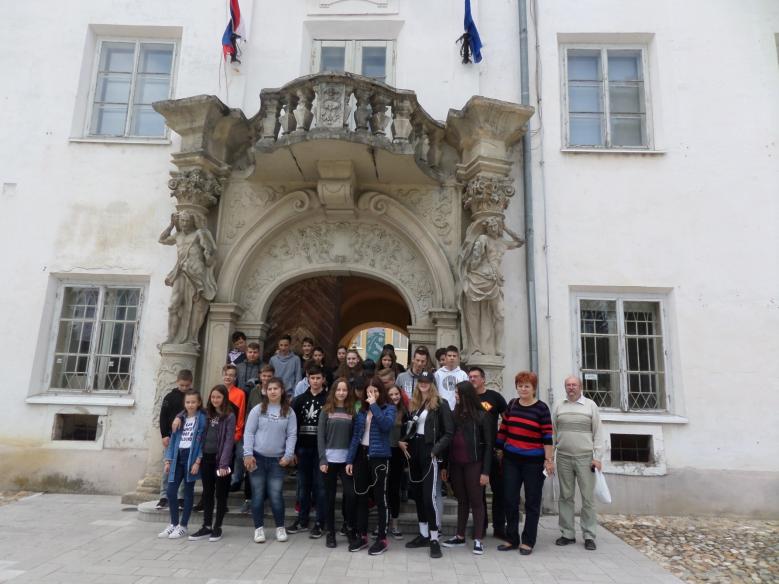 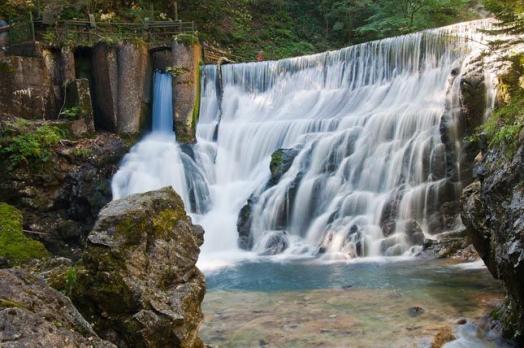 Vintgar-szurdok
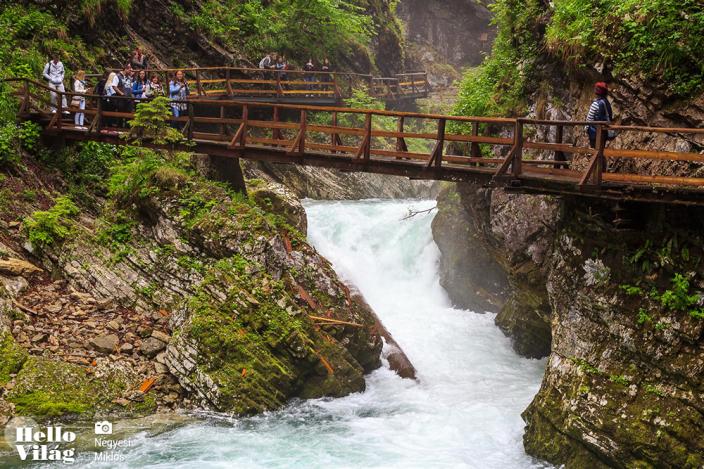 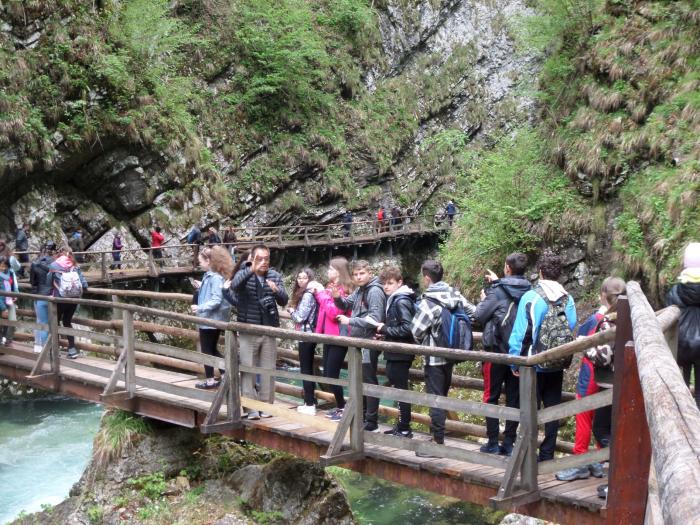 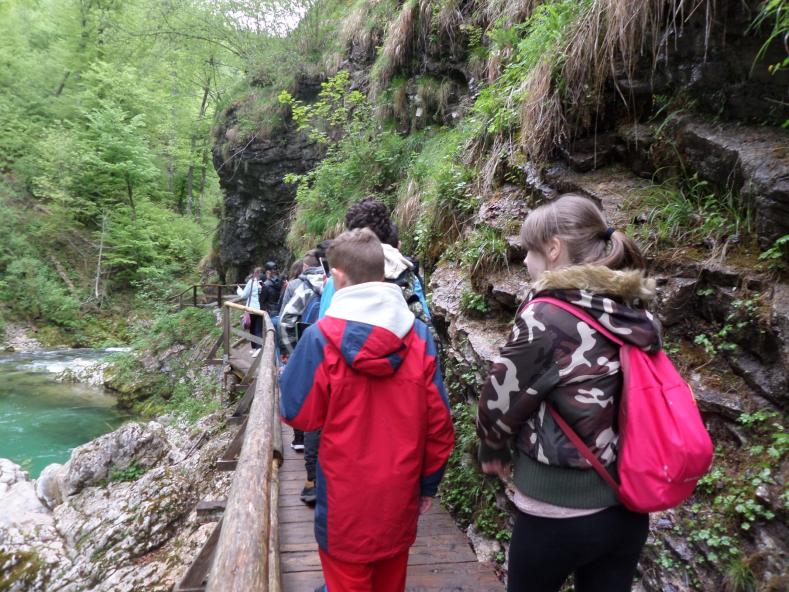 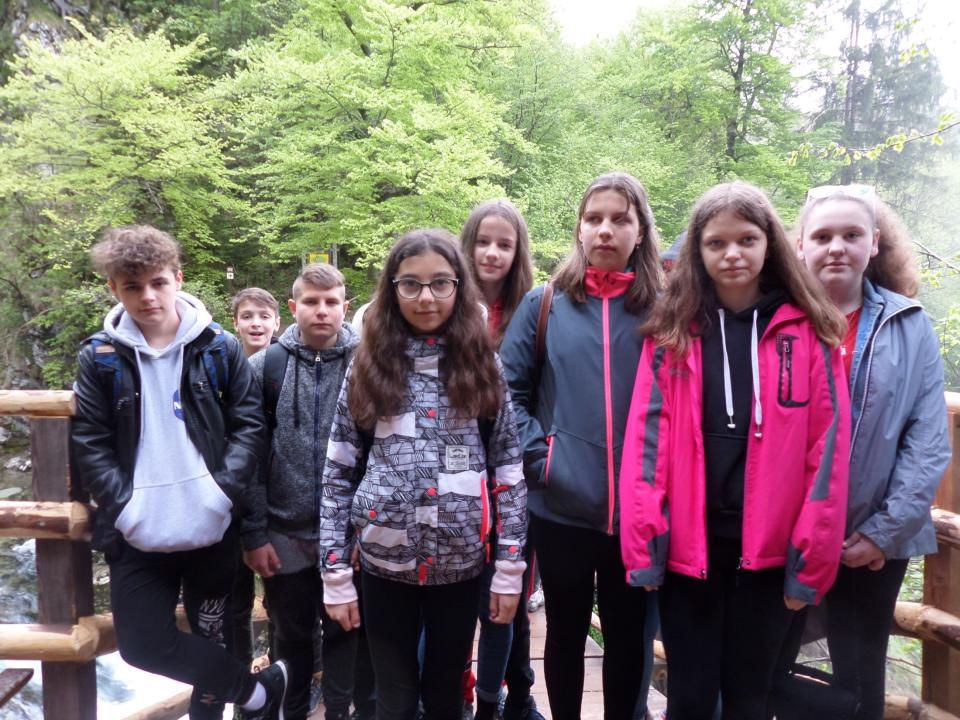 Szlovénia legnagyobb természetes tava a Triglavi Nemzeti Park területén.
Legnagyobb mélysége 45 m.
Legjelentősebb forrása a Sava Bohinjka folyó.
A hegy neve németül madarat jelent.
Korszerű drótkötélpályája 1535 m magasra visz fel.
Bohinj-tó
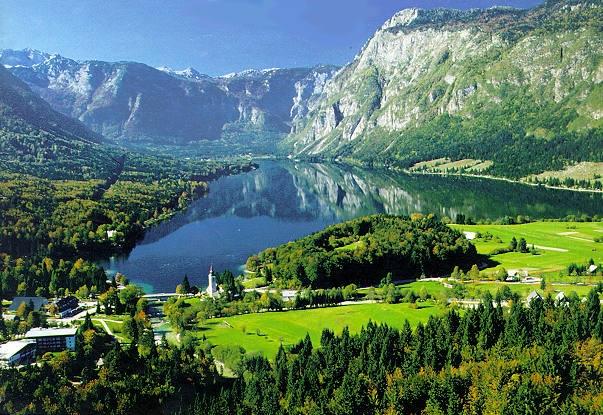 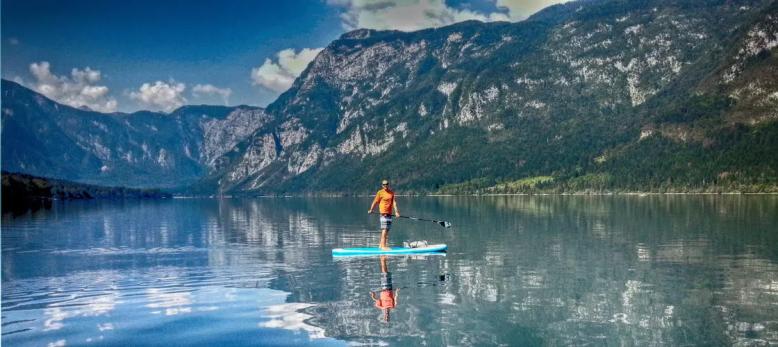 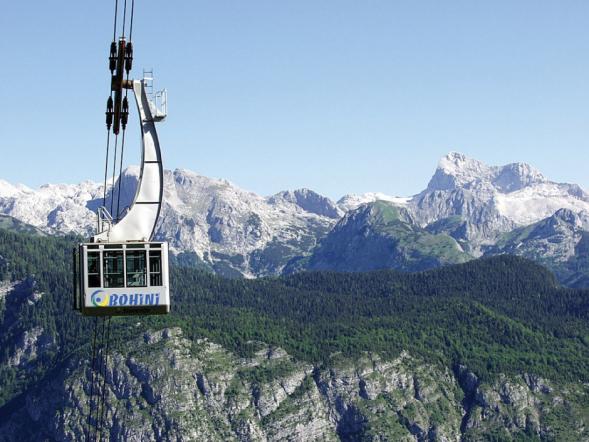 Vogel-hegy
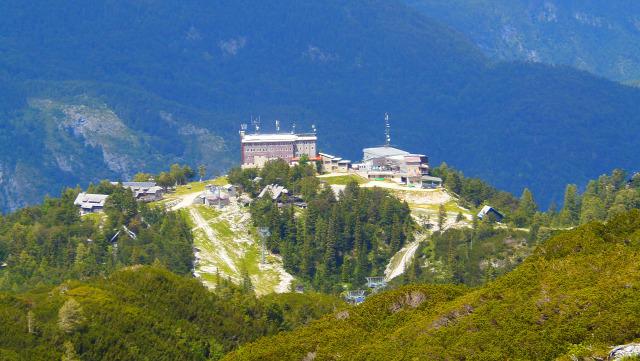 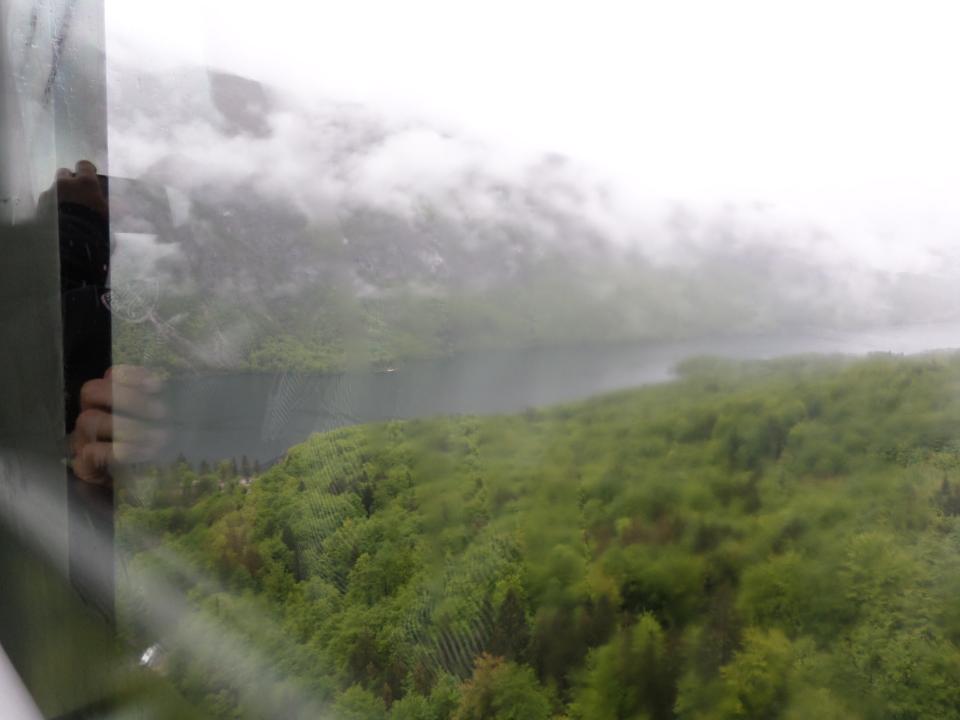 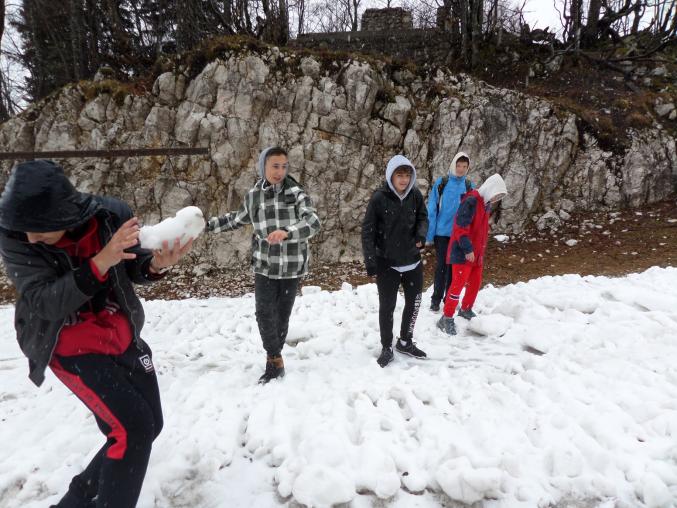 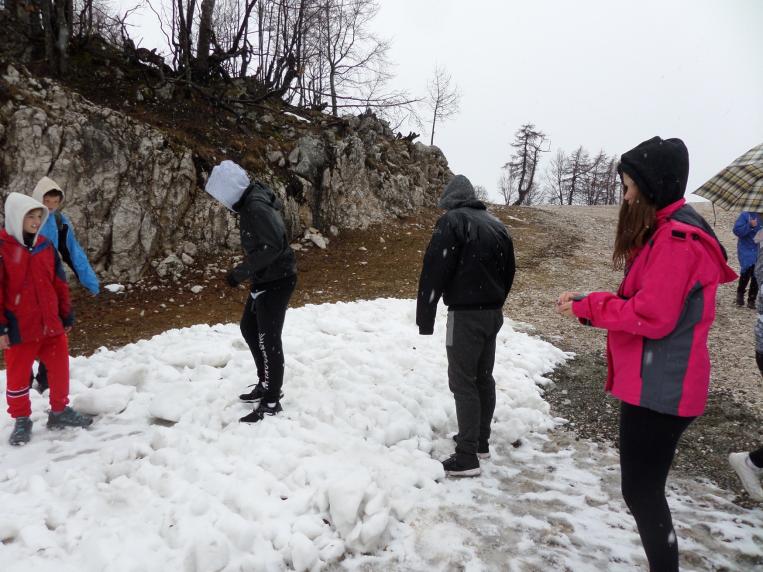 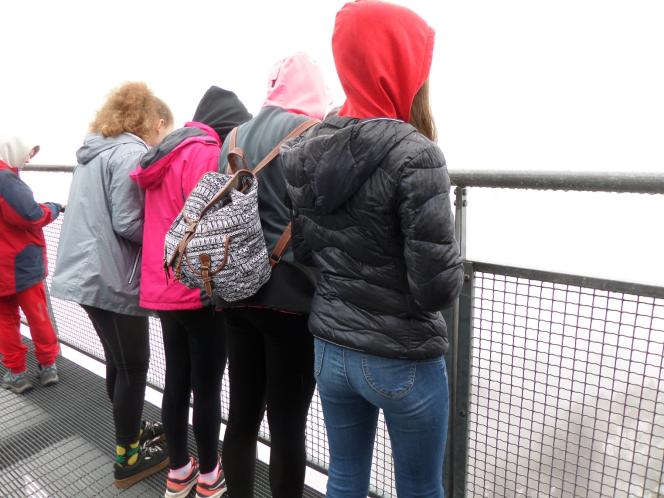 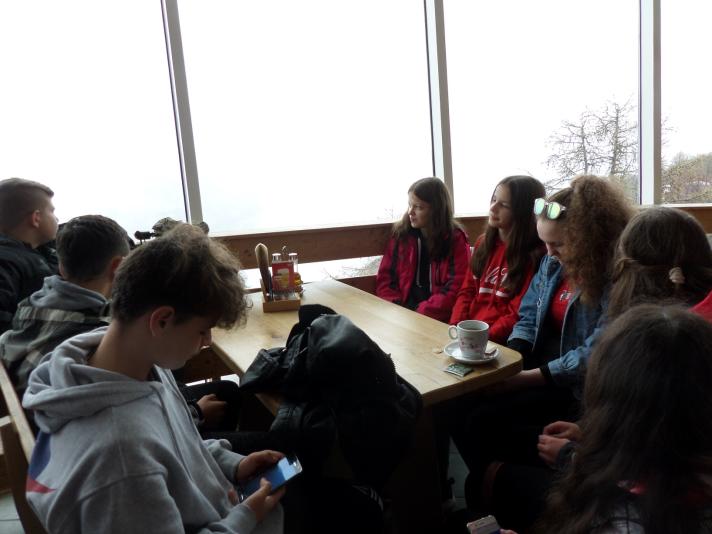 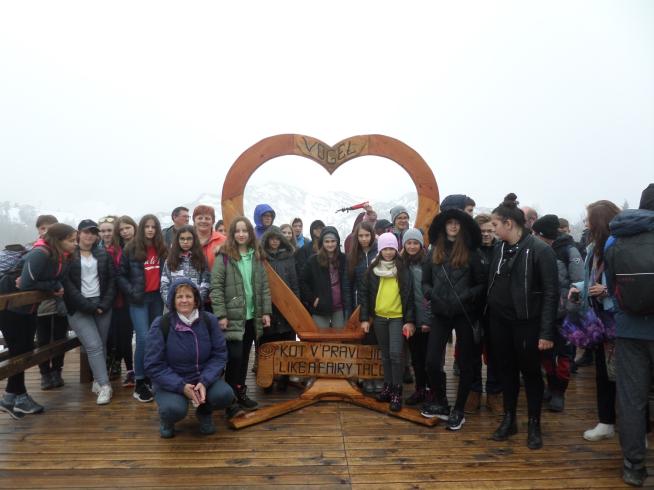 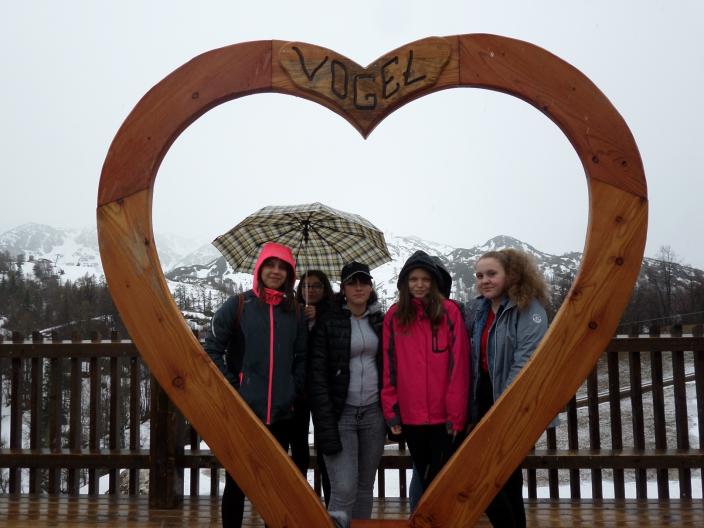 A város neve németül Veldes.
A Júliai-Alpokban található, kedvelt turistaközpont.
Országszerte ismert vaníliakrémese.
Vára magas sziklán áll, alatta a tóban található szigeten templom áll.
A tavon közlekedő csónakokat pletnának hívják.
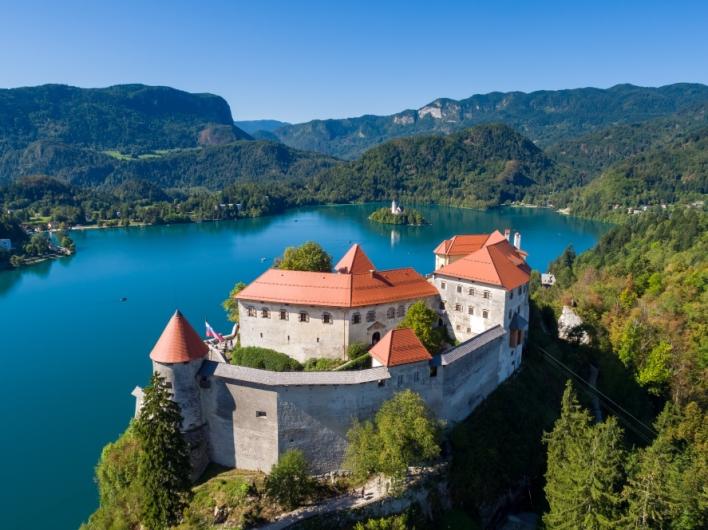 Bled
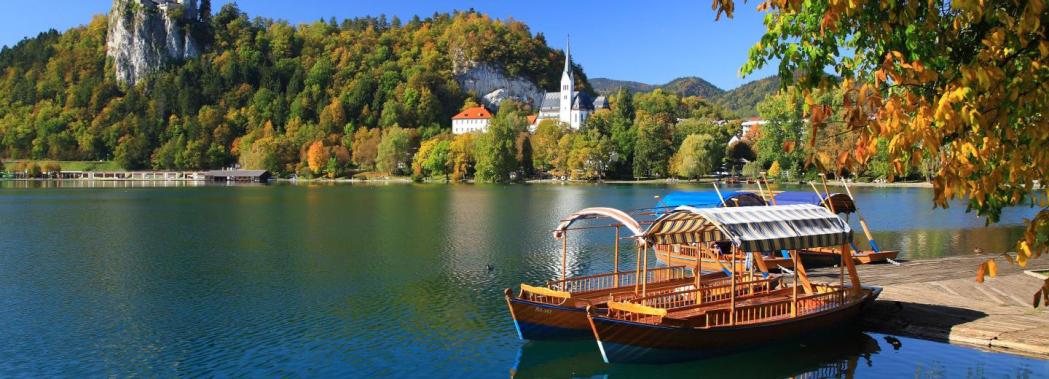 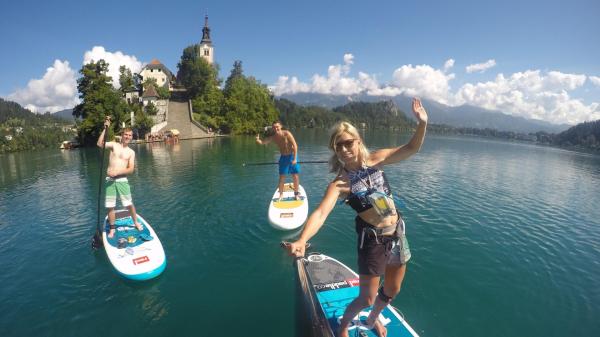 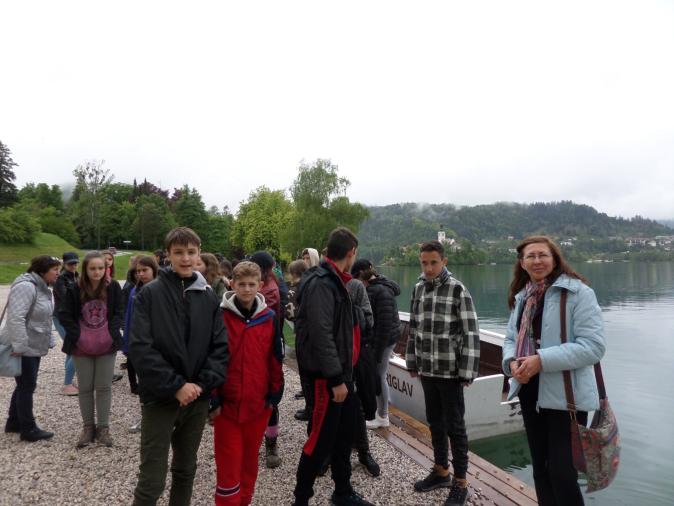 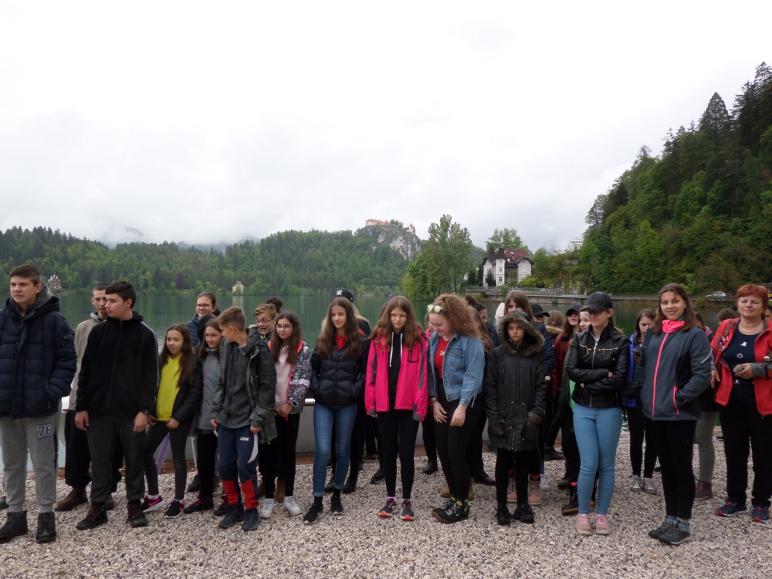 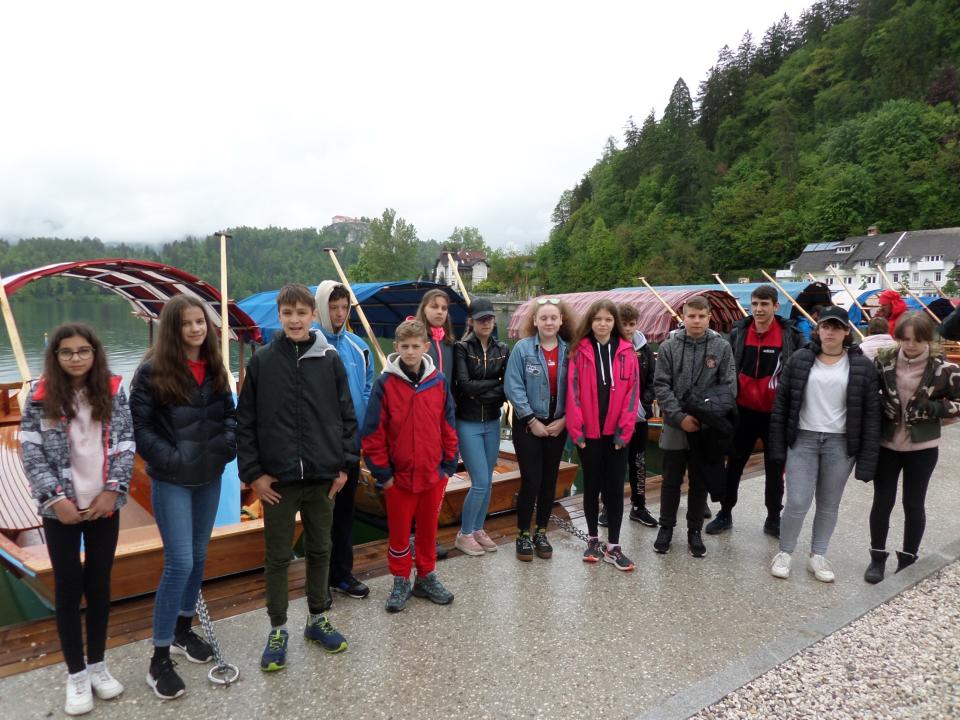 Műemlékváros.
Nevének jelentése a „püspök mezeje”.
1751 óta nagypénteken minden évben középkori misztériumjátékot rendeznek itt.
Skofja loka
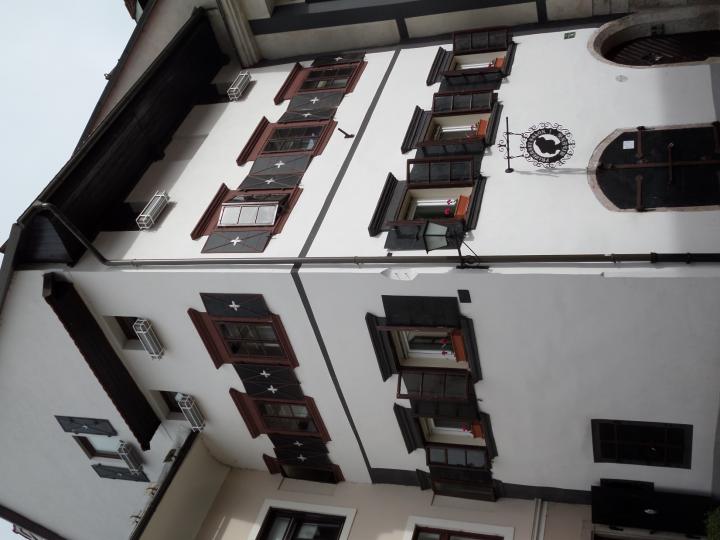 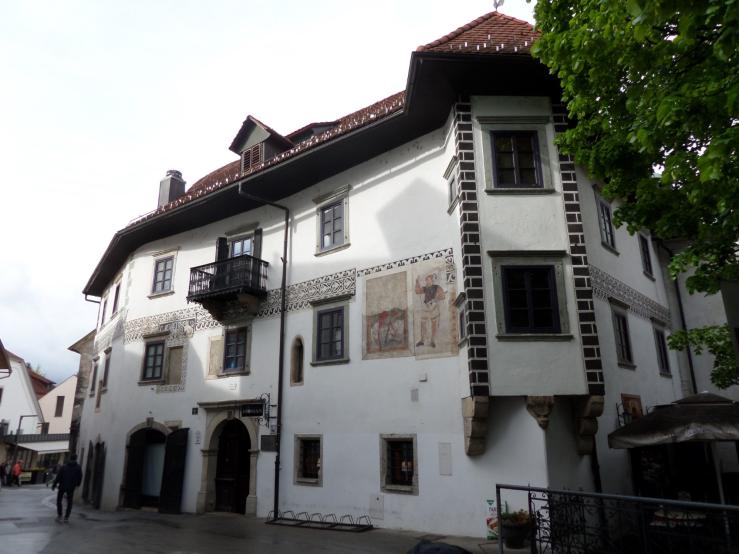 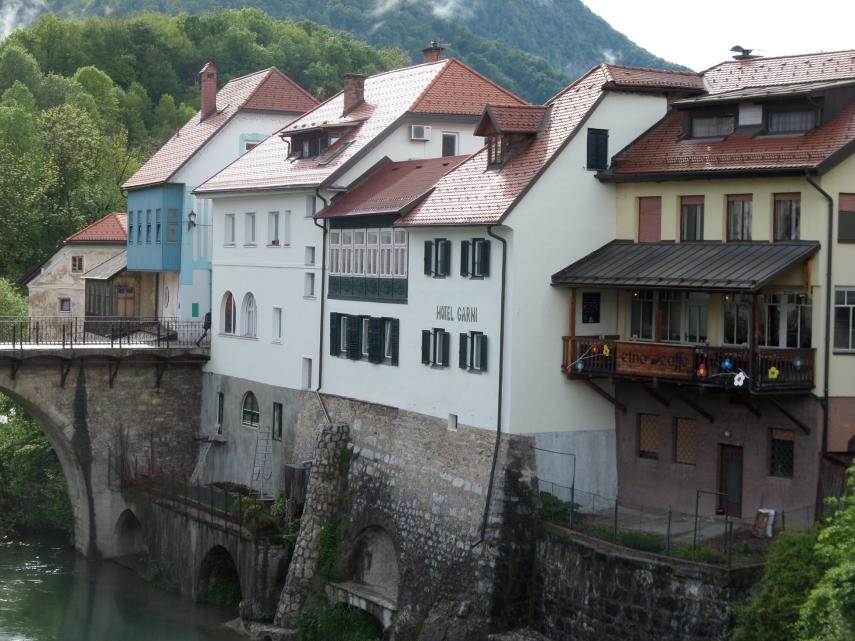 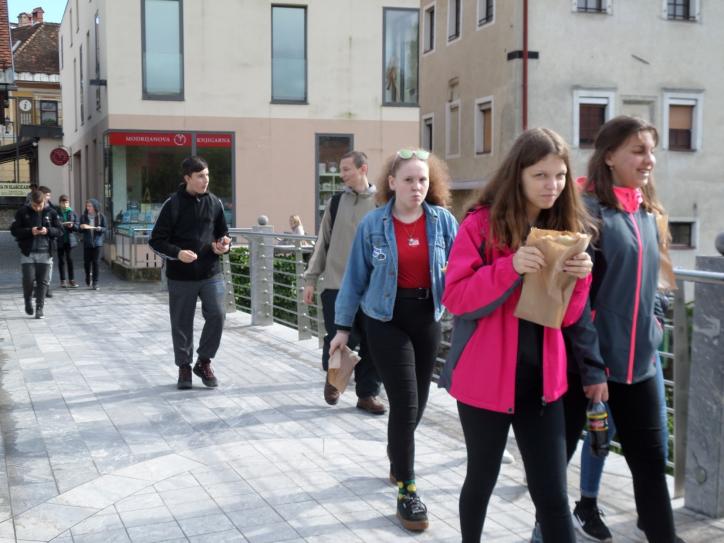 A város német neve Laibach.
Az ország közepén található.
Vára a város fölé emelkedik.
A Sárkány-híd és a Hármas-híd íveli át itt a Ljubljanica folyót.
A híres szlovén íróról teret neveztek el itt.
A város legnagyobb és legszebb parkja a Tivoli Park, közepén a kastéllyal.
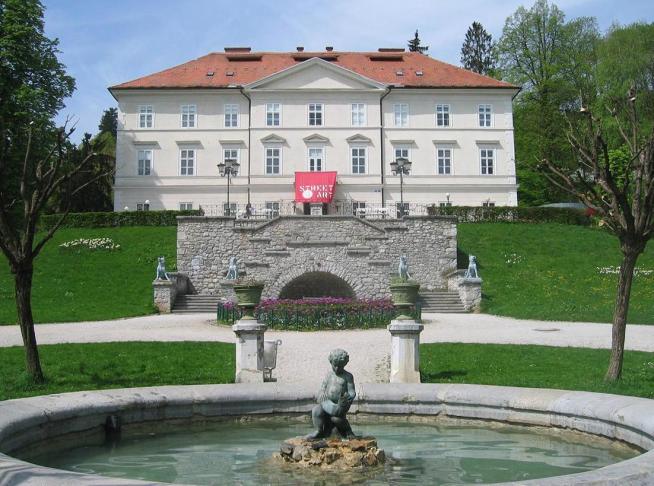 Ljubljana
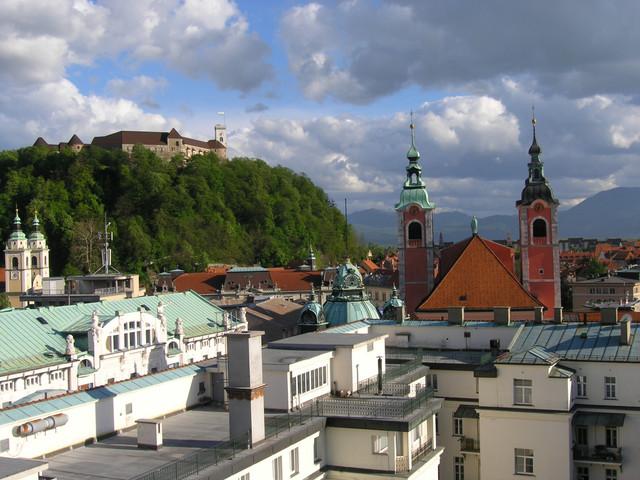 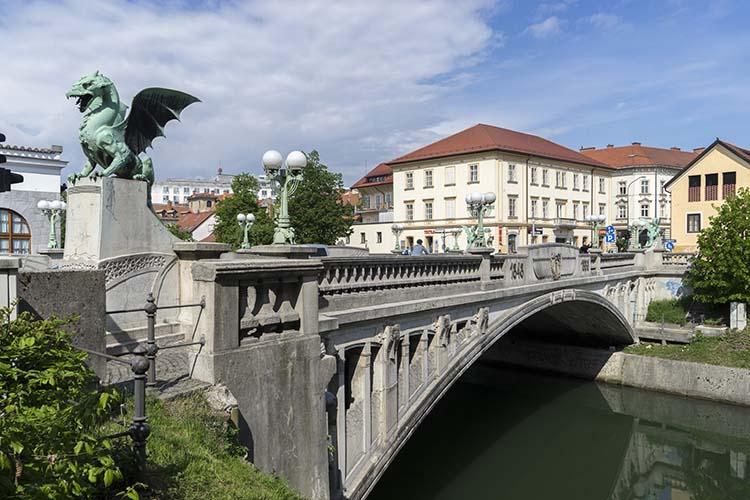 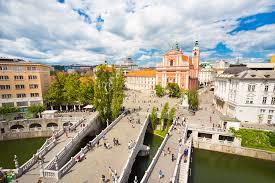 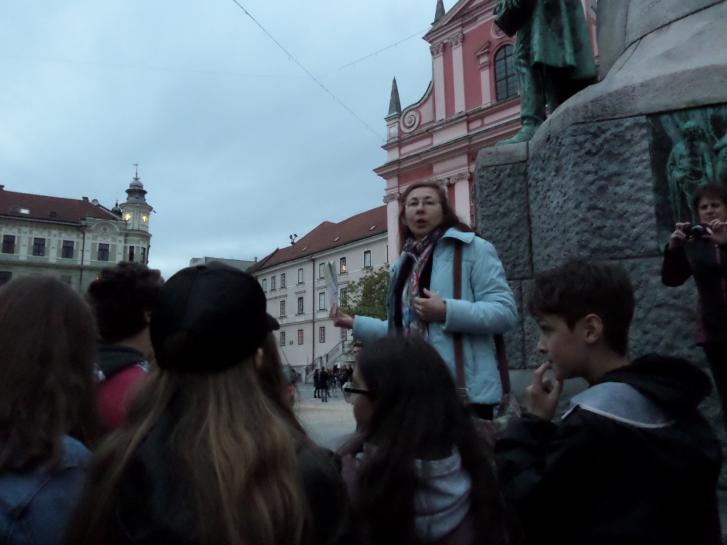 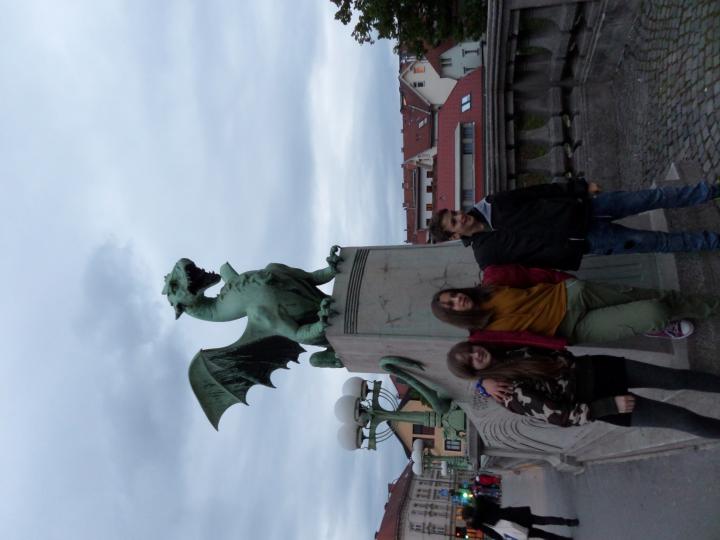 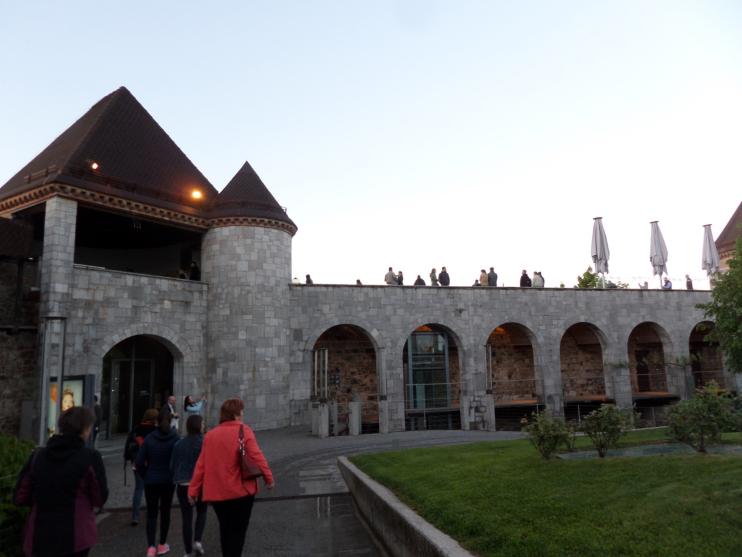 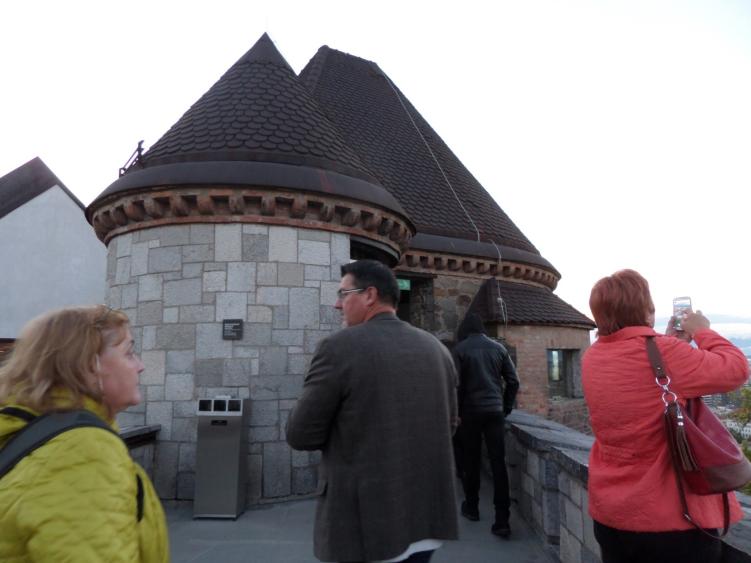 Szlovénia egyik legismertebb természeti látványossága.
1986-tól az UNESCO világörökség része.
Legnagyobb cseppköve 15 m magas.
A Reka folyó földalatti szurdoka.
Legfélelmetesebb része a Cerkvenik híd, 47 méterrel a folyó fölött.
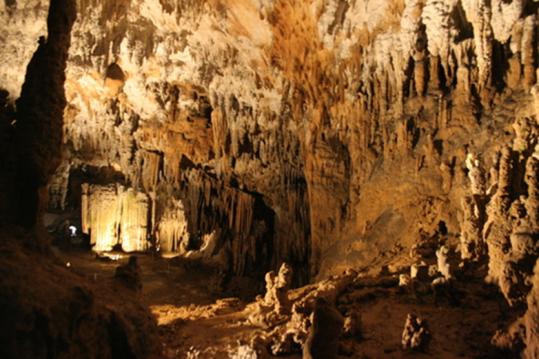 Skocjan-barlangrendszer
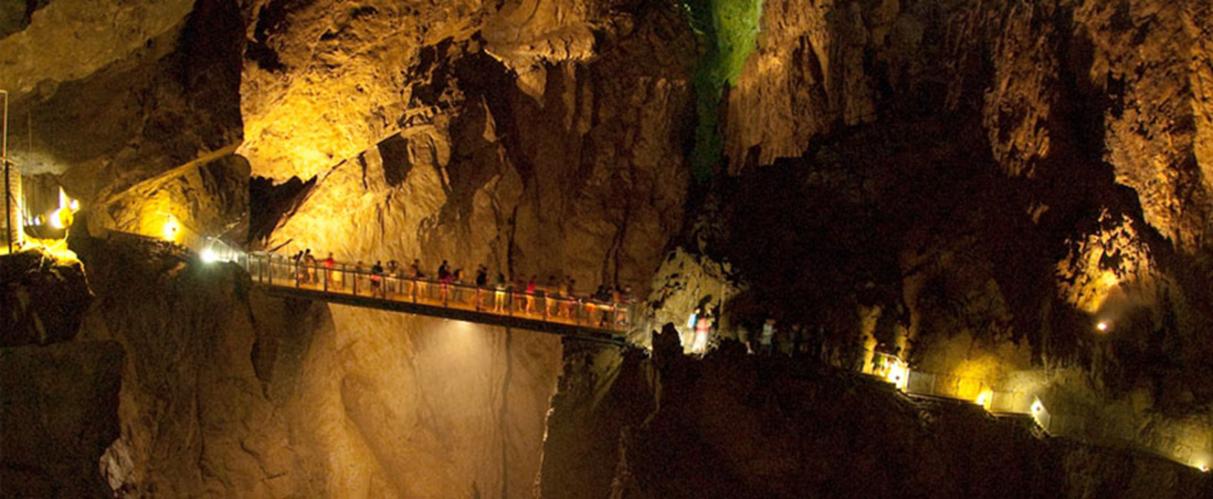 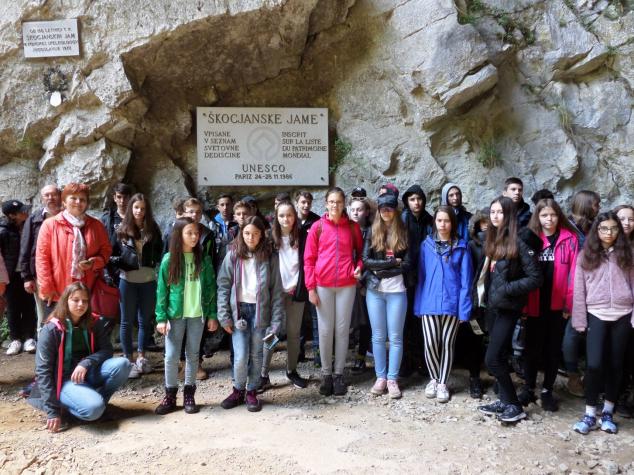 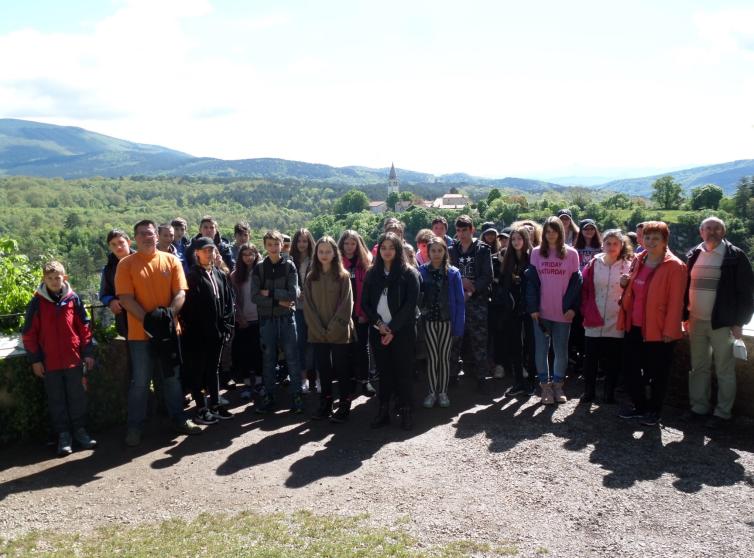 A város neve olaszul Capodistria.
Az ország dél-nyugati részén fekszik.
Szlovénia egyetlen tengeri kereskedelmi kikötője.
Nevezetes épületei a Prétori palota és a Szent Nazarius székesegyház.
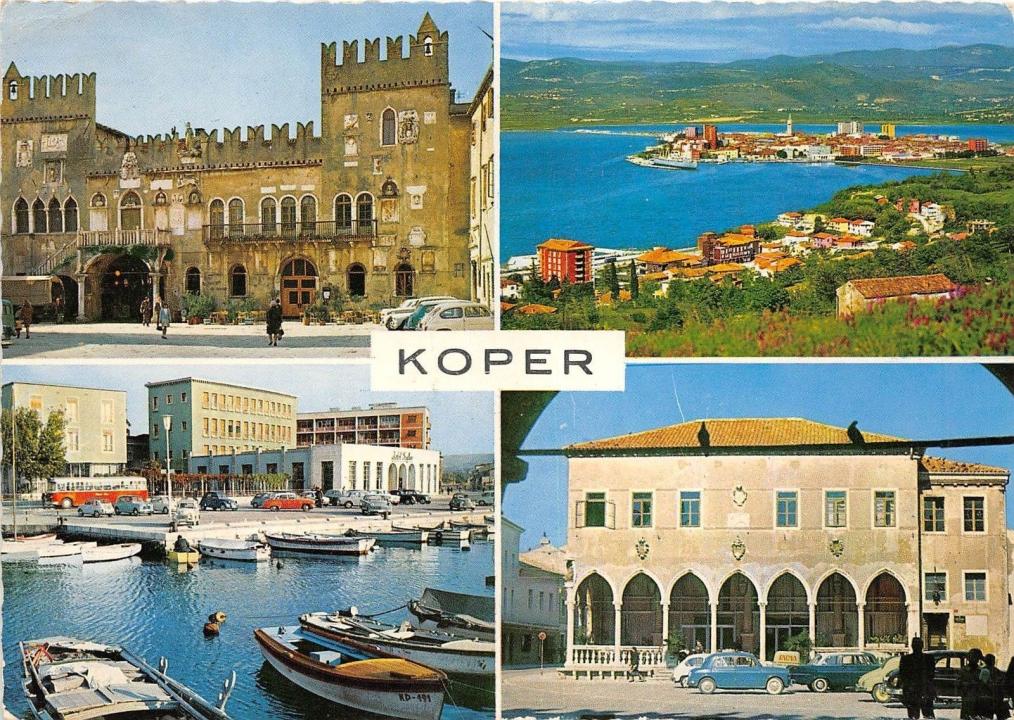 koper
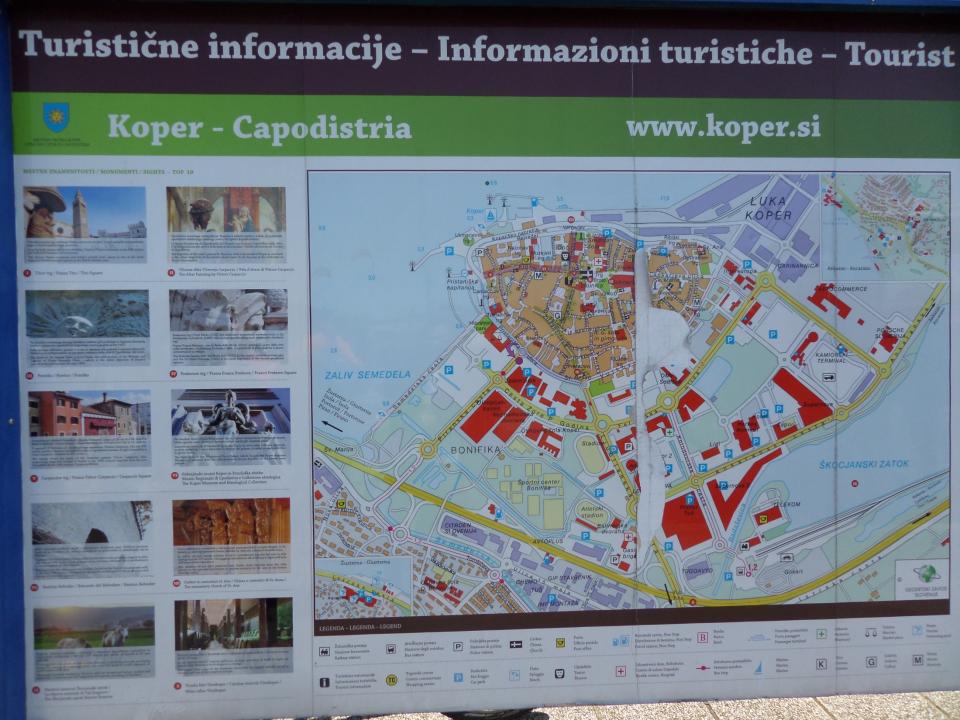 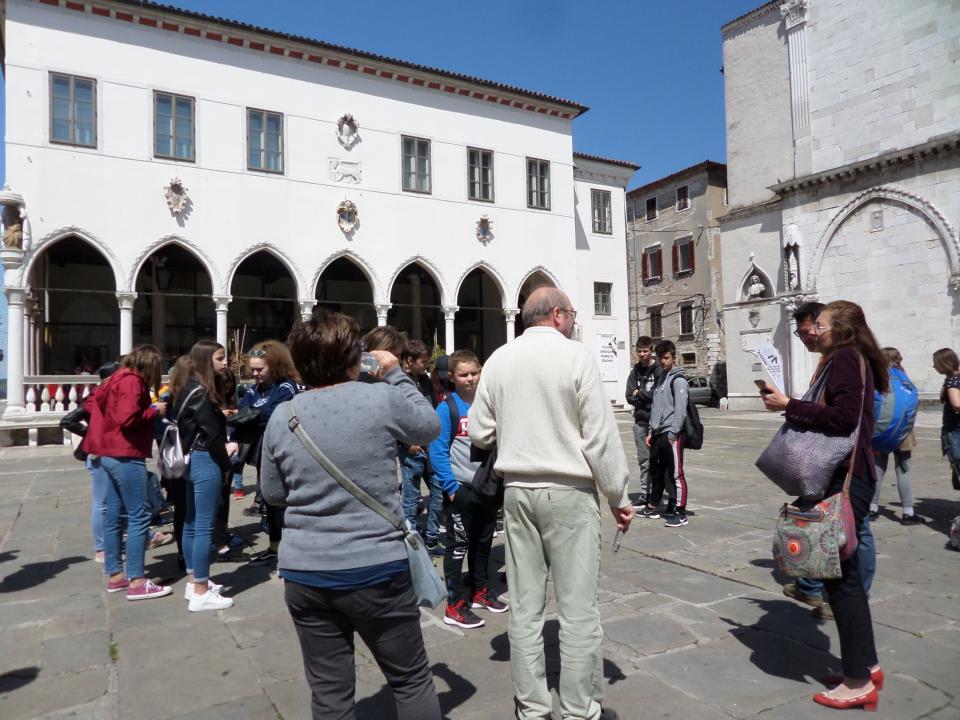 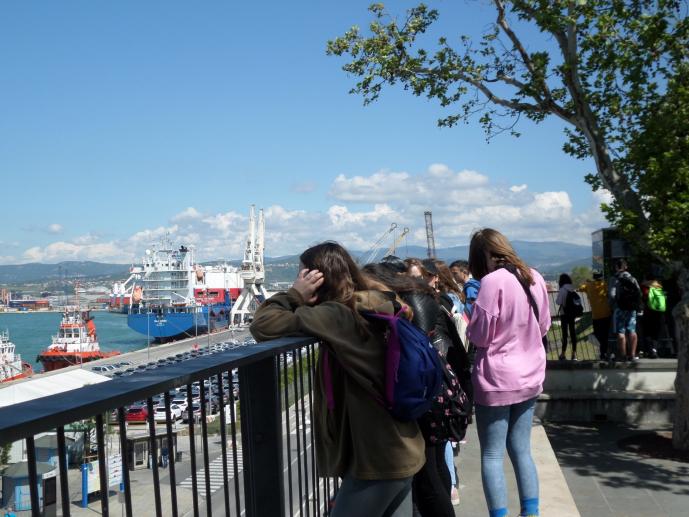 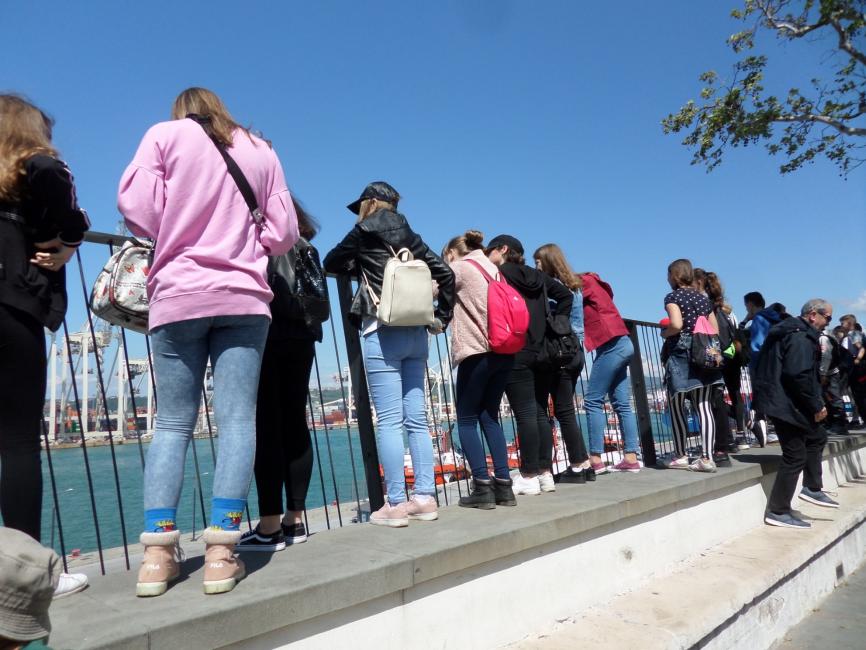 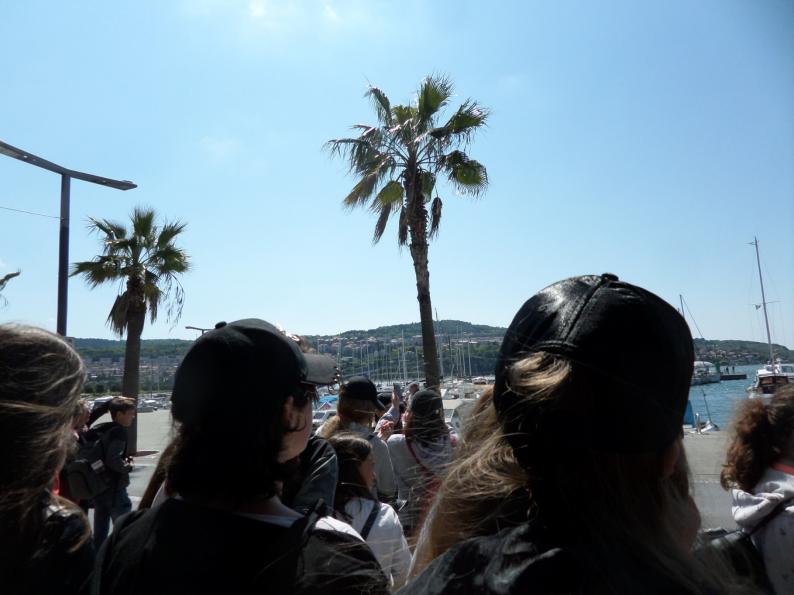 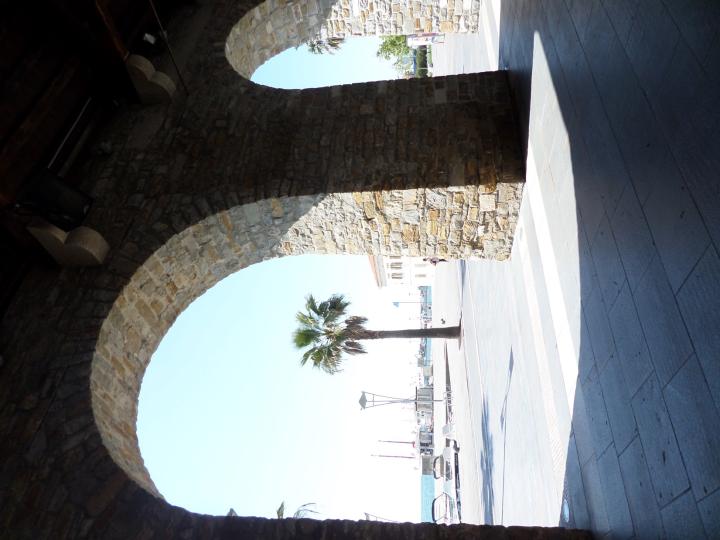 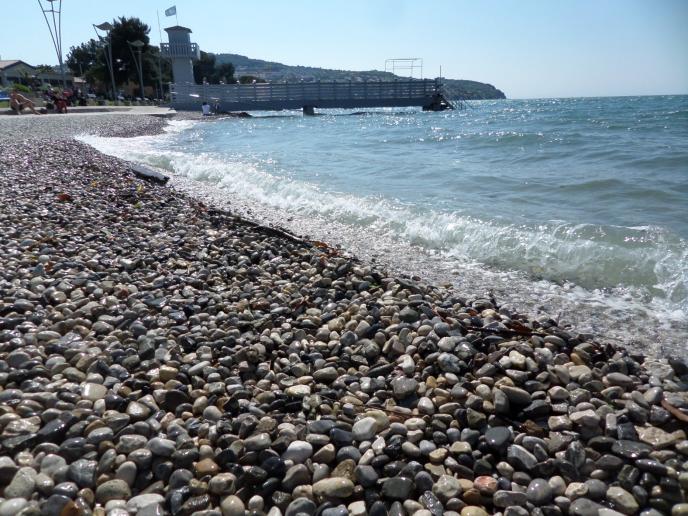 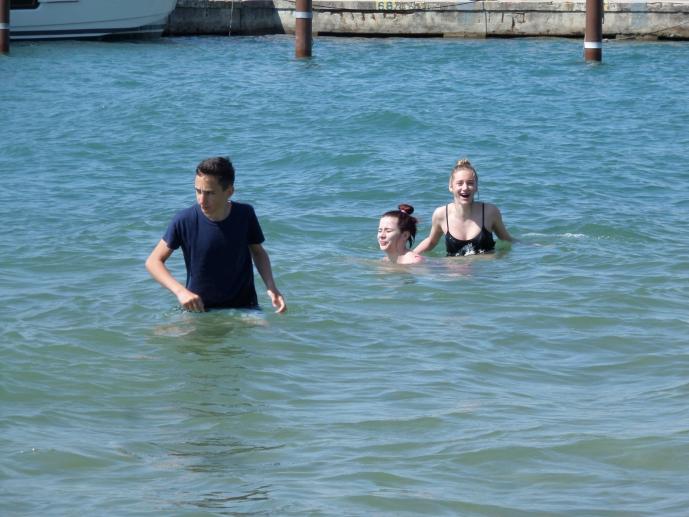 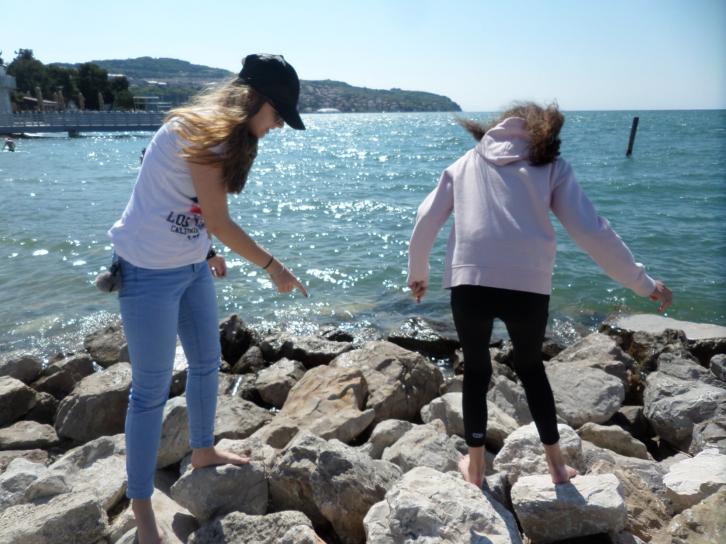 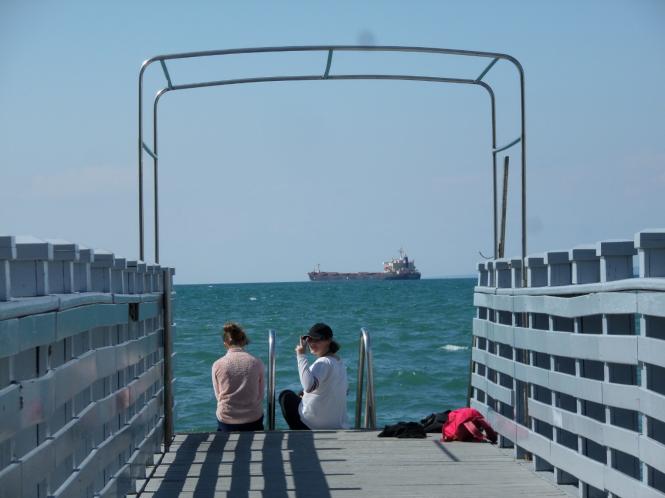 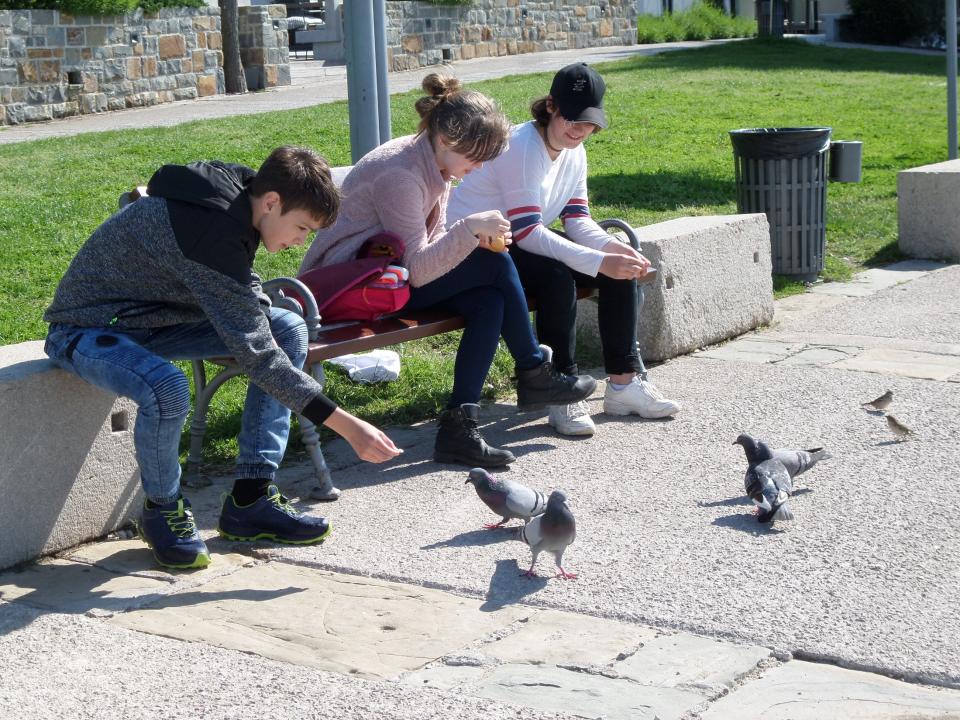 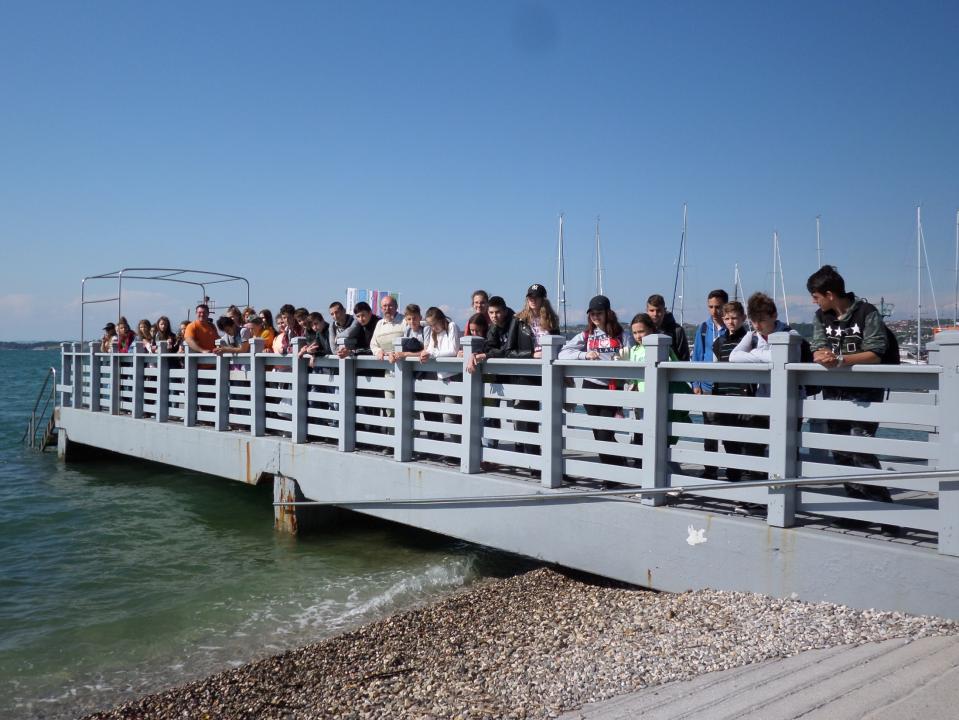 Lovagvár egy 123 m magas függőleges sziklafal oldalában.
A vár 6 szintes, ezzel a legnagyobb lovagvár a világon.
A Guiness rekordok könyvében is szerepel.
A vár mögött a sziklában több km hosszú barlangrendszer húzódik.
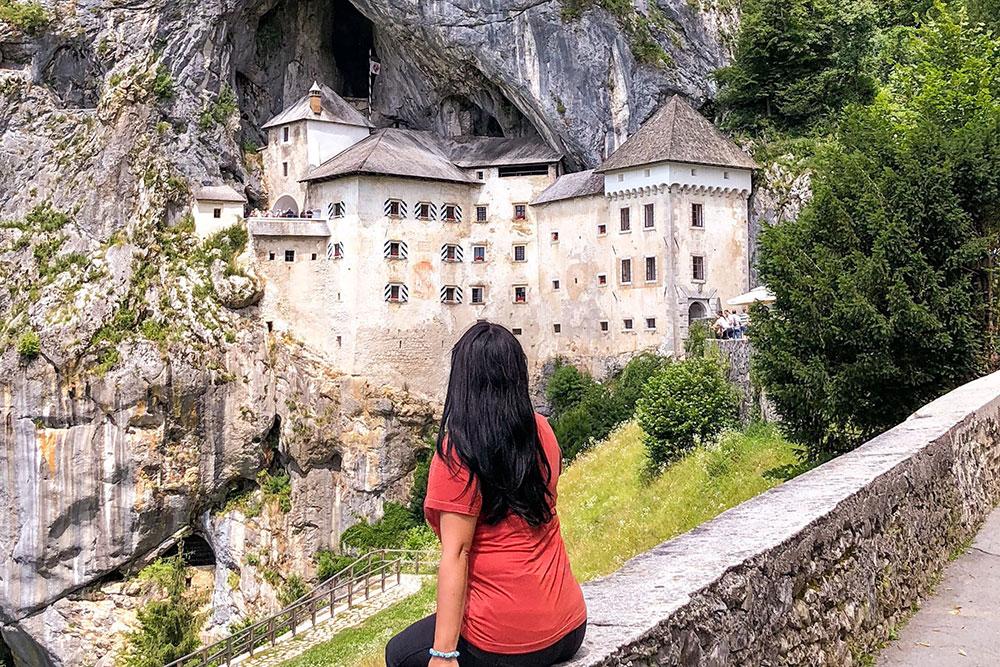 predjama
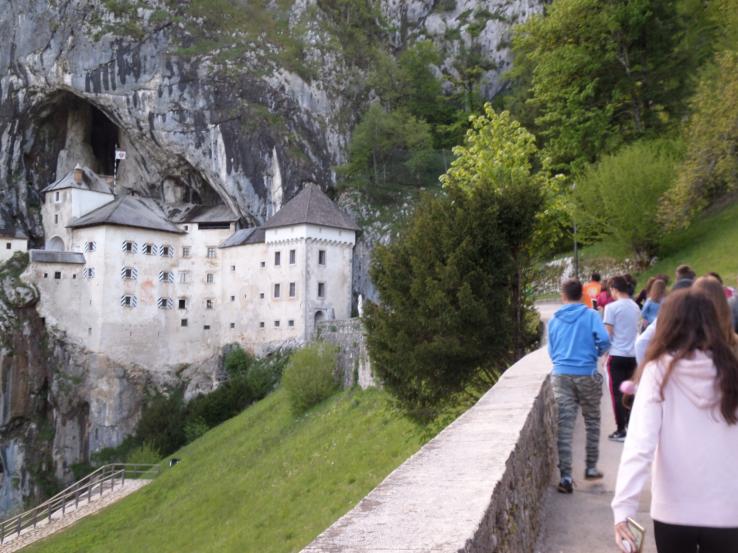 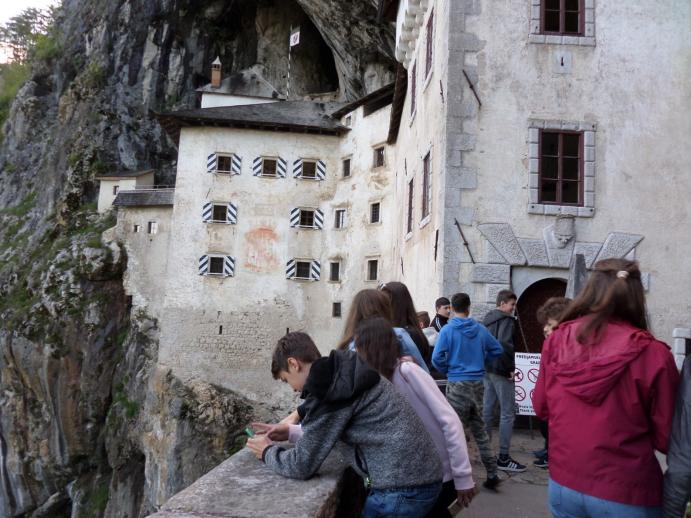 A világ első földalatti vasútját ebben a cseppkőbarlangban nyitották meg 1872-ben.
3,7 km-es utazást tehetsz ezen a kisvasúton.
A barlang mennyezetén muránói üvegből készült csillárok függenek.
Itt áll az 5 m magas „Briliáns” cseppkő, mely a barlang és a szlovén karsztvidék szimbóluma.
Postojnai cseppkőbarlang
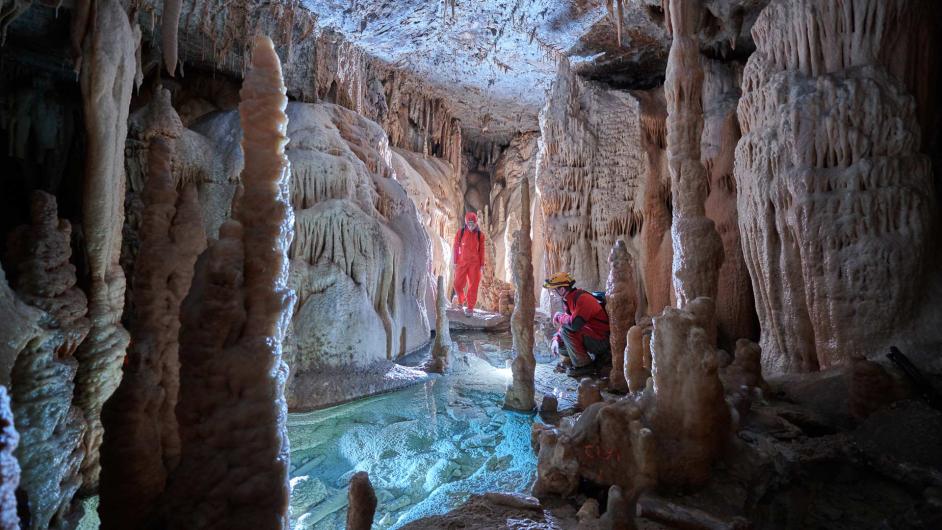 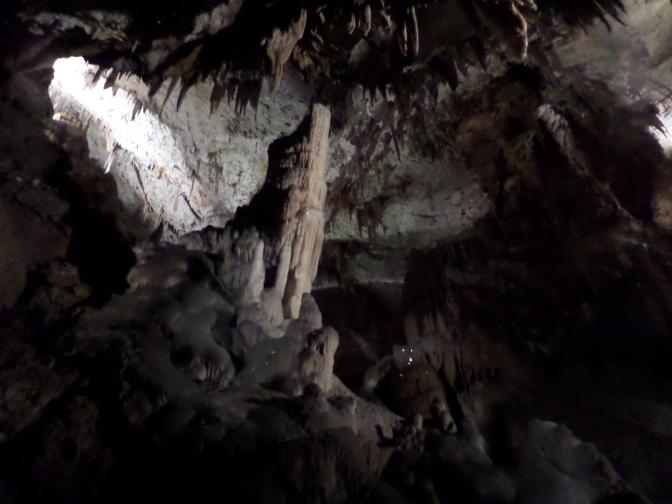 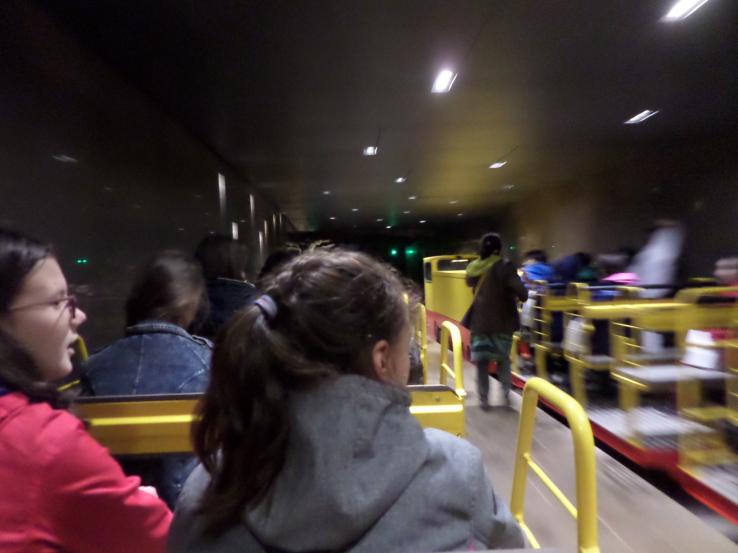 A város szintén a Dráva partján fekszik, 25 km-re Maribortól.
A Dráva felduzzasztásával keletkezett tava, ami egy vízlépcső tározója.
IV. Béla király fiának, István herceg korának emlékeit találjuk itt.
A vár és az óváros megtekintésével itt zárjuk majd utunkat.
ptuj
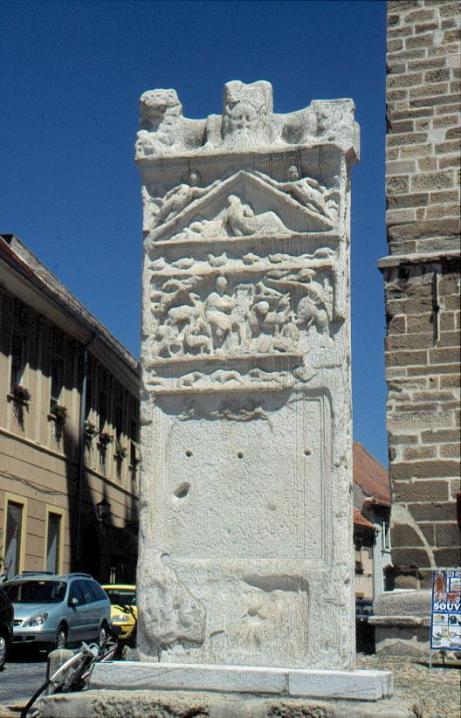 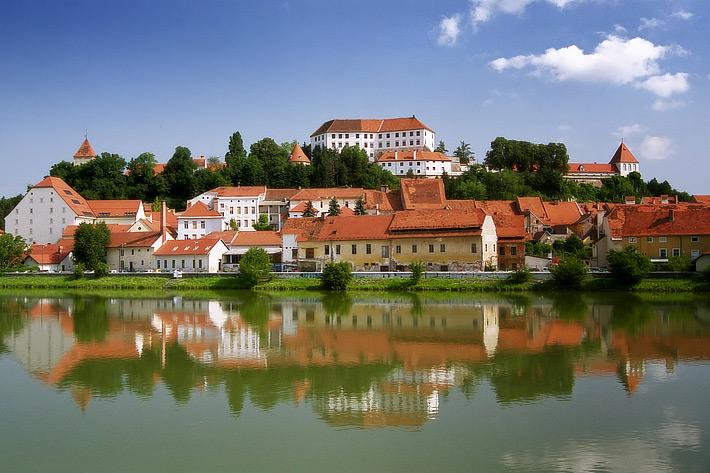 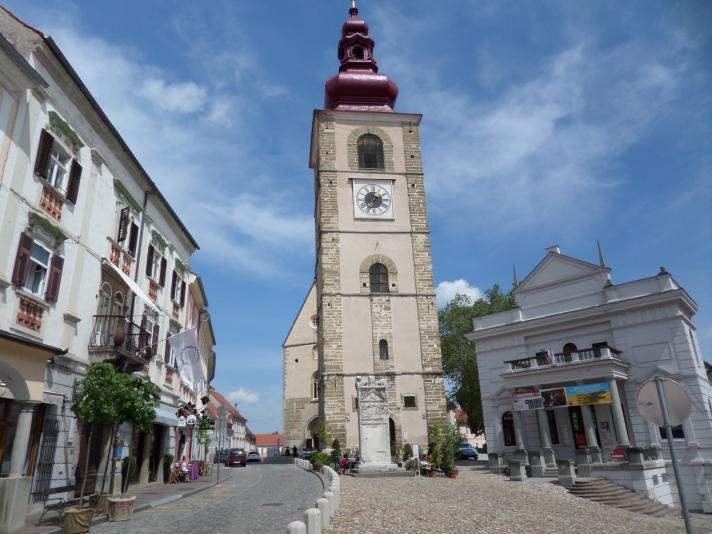 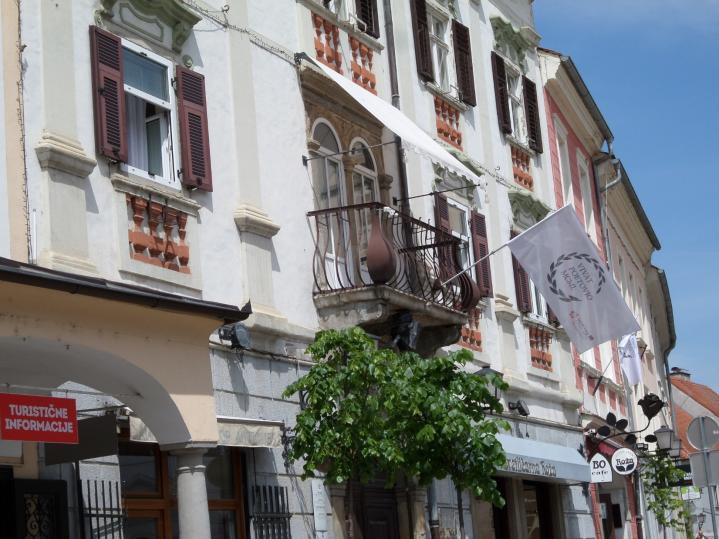 … és irány magyarország 
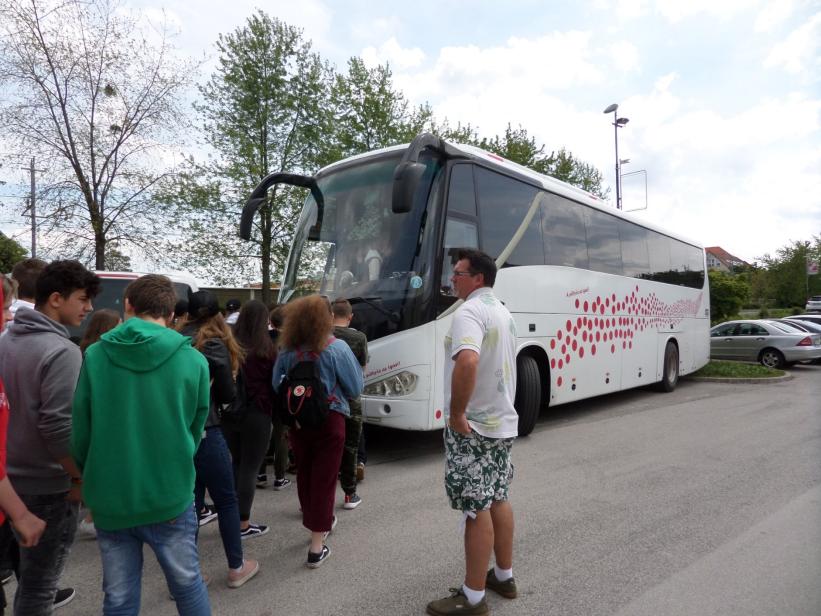